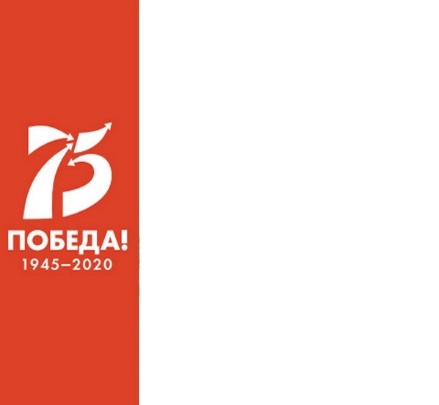 Тюневский детский сад, структурное подразделение МАОУ «Велижанская СОШ»

Марафон мероприятий, посвященных 75-летию Победы в Великой Отечественной войне
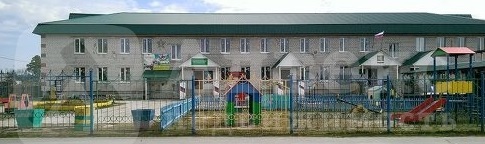 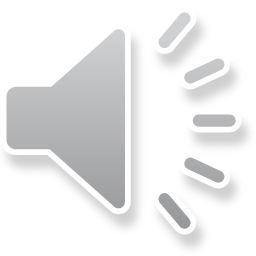 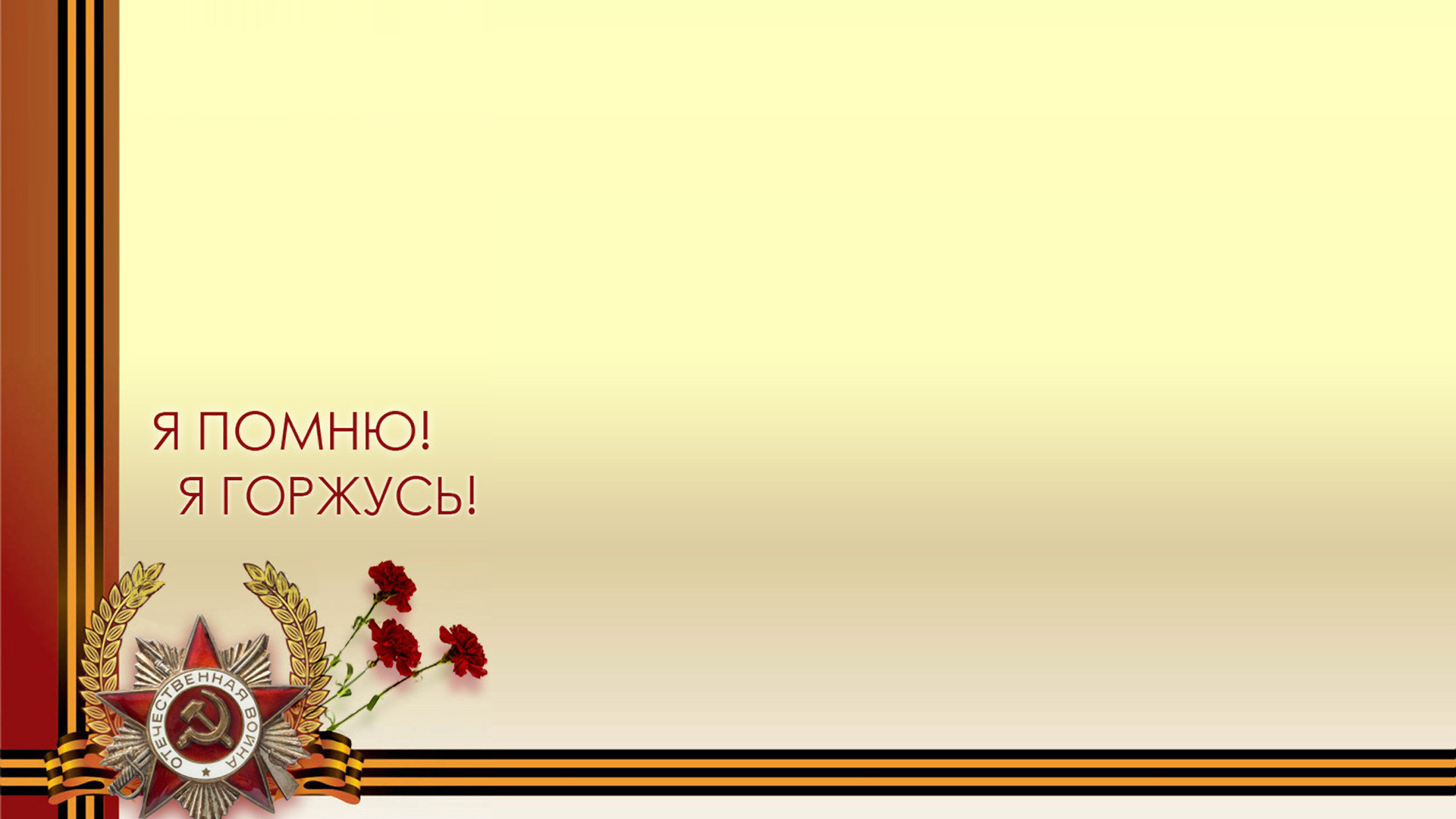 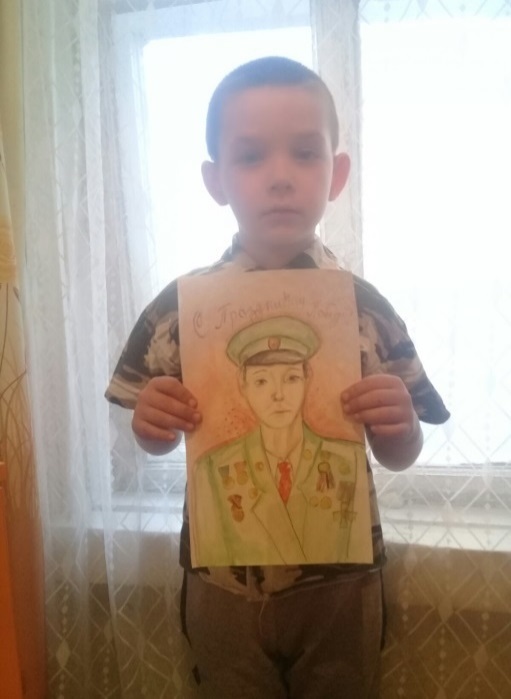 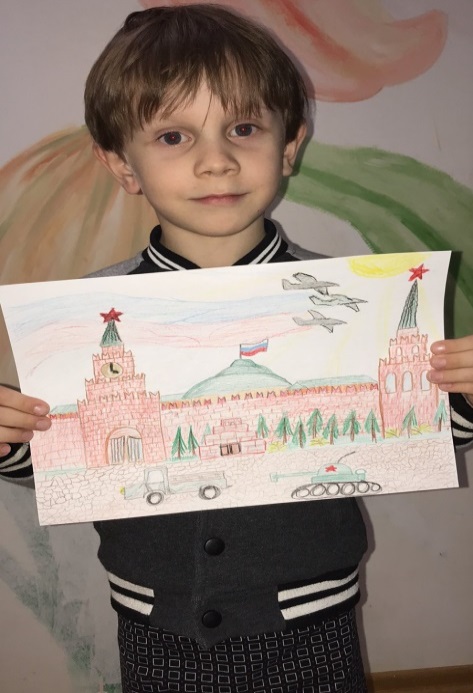 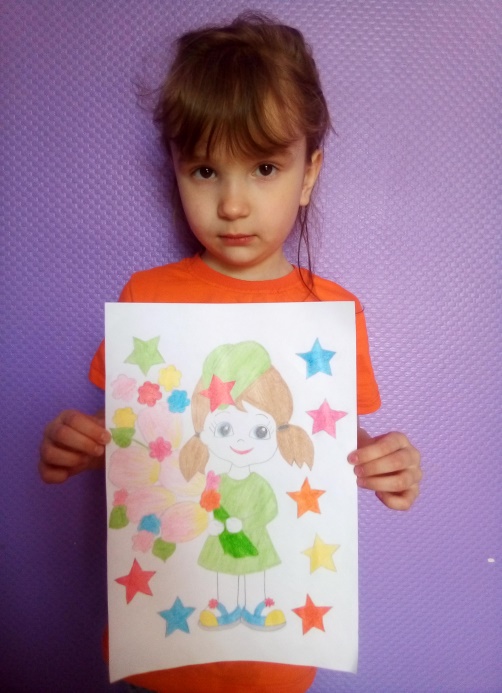 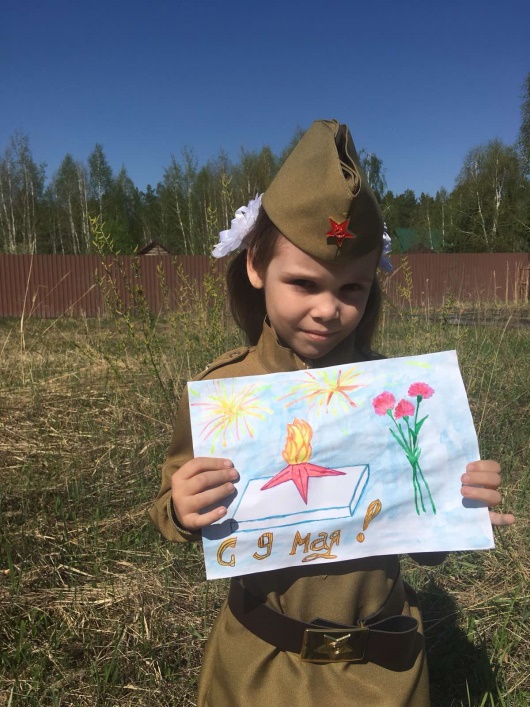 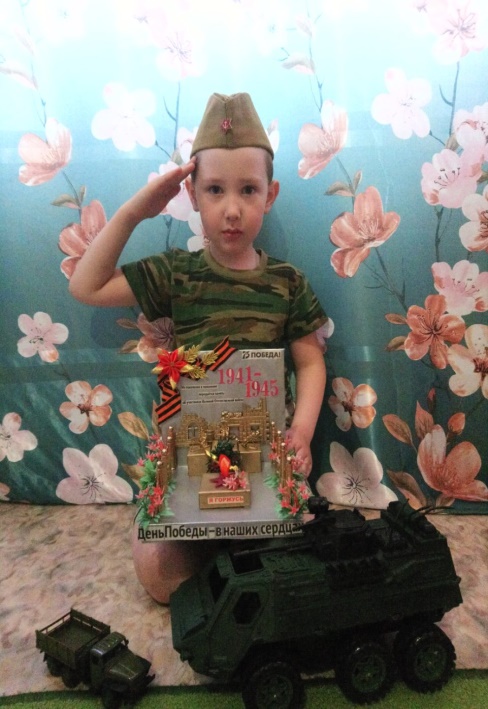 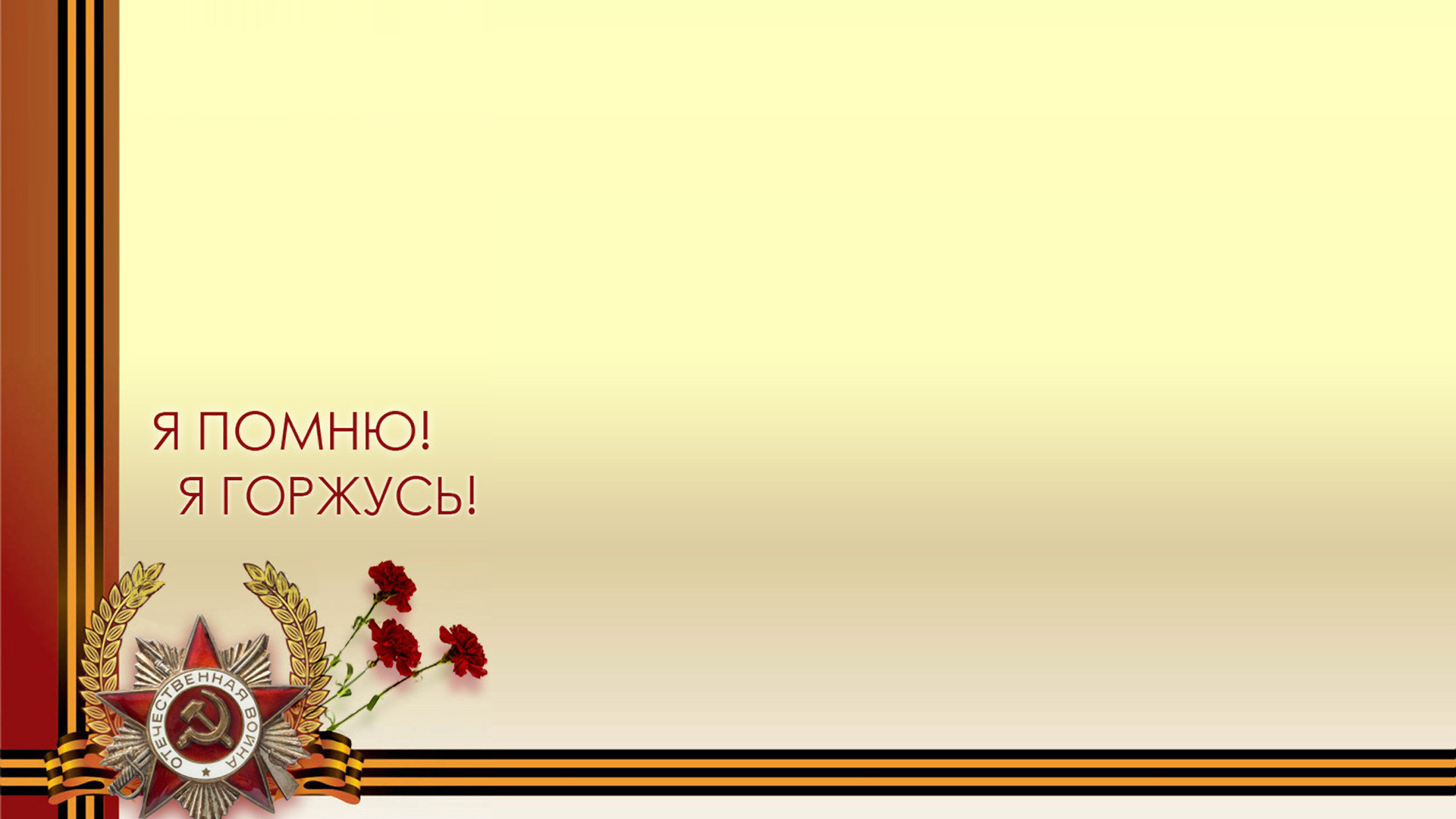 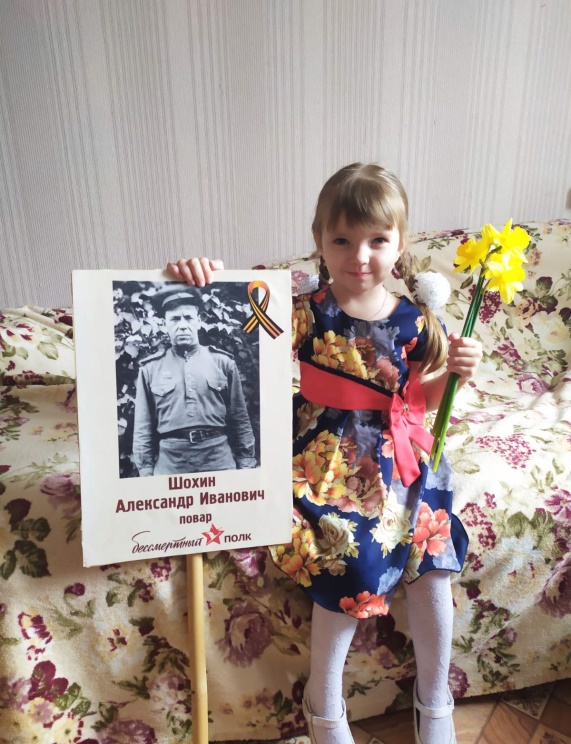 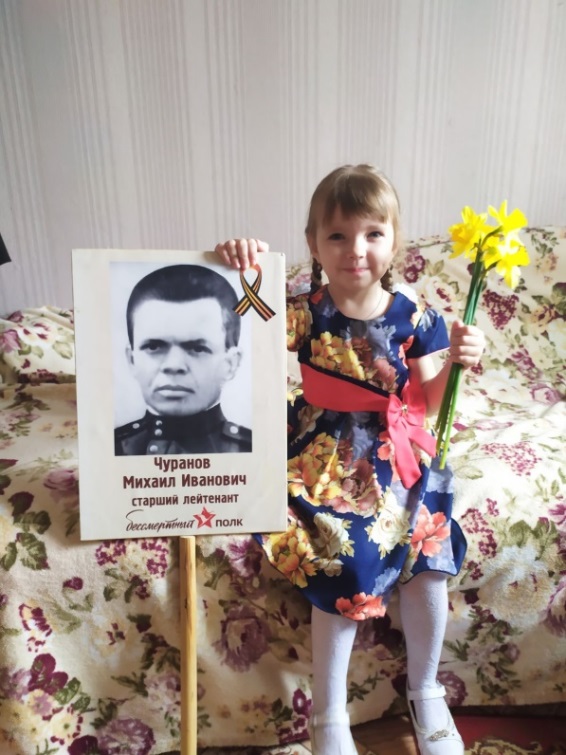 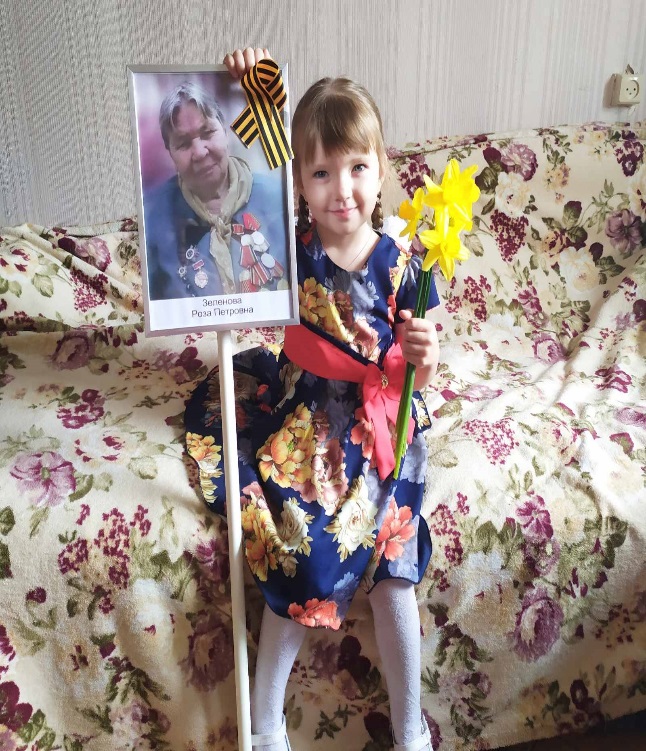 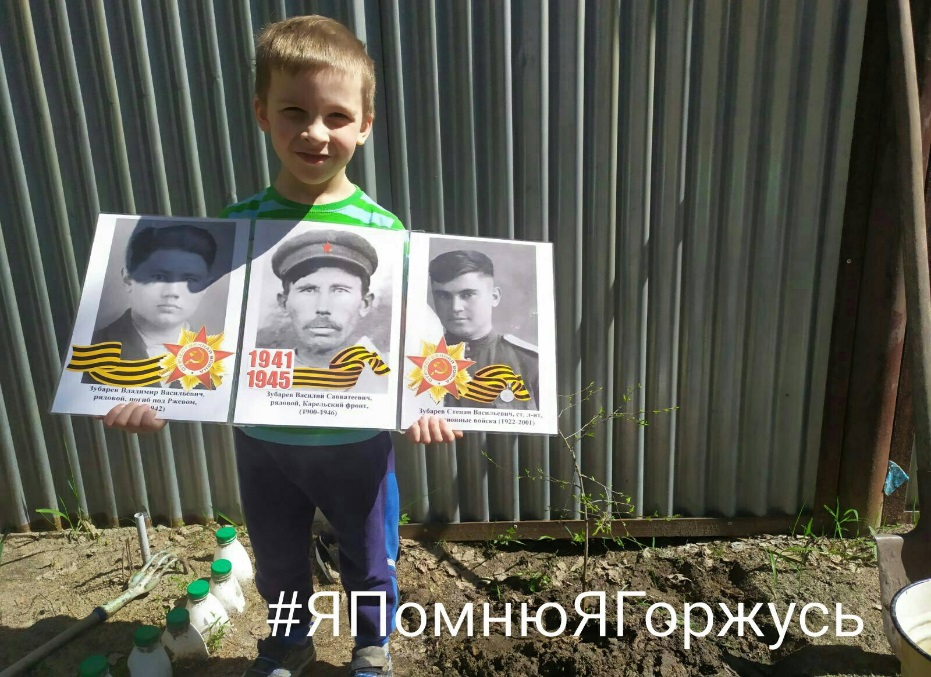 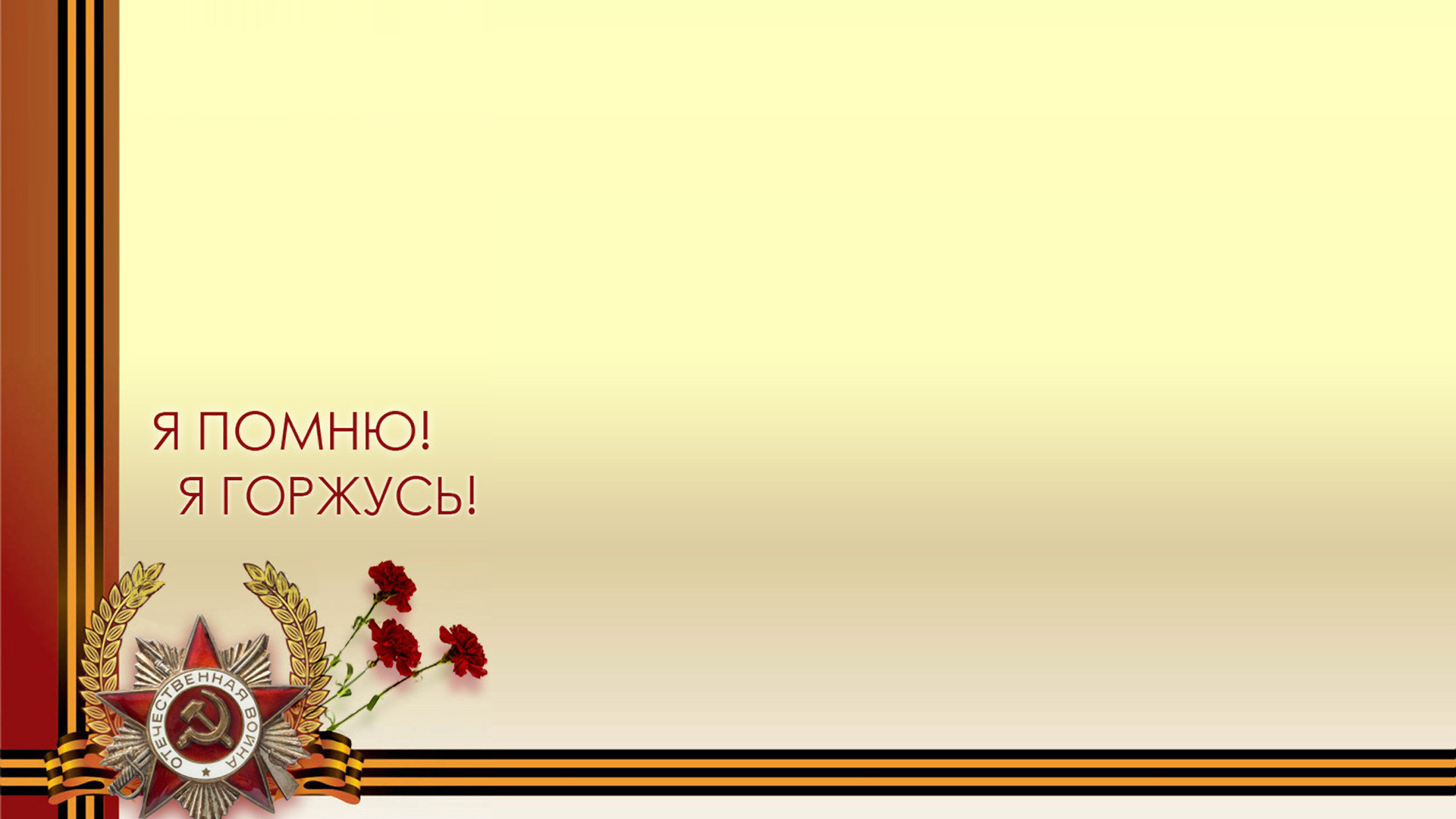 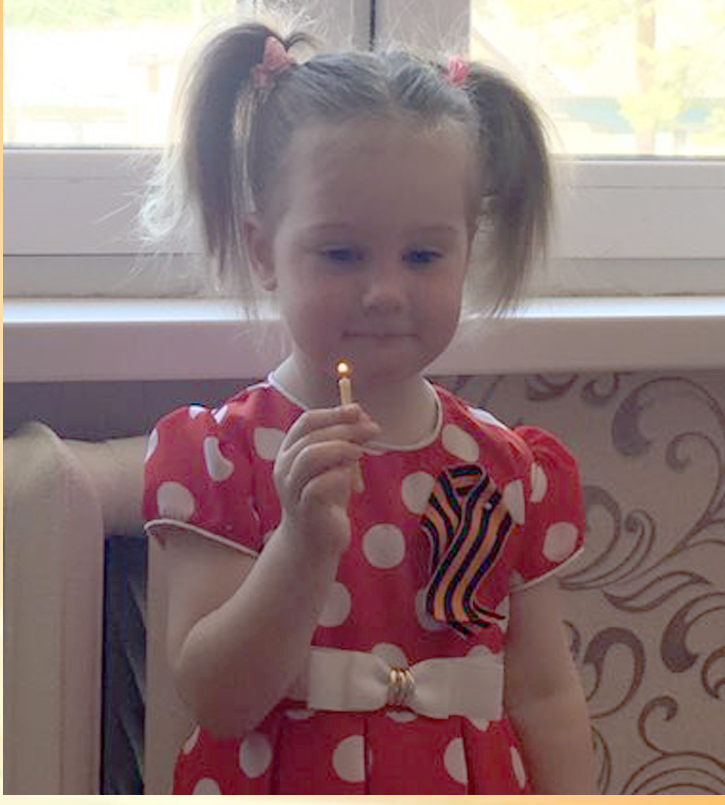 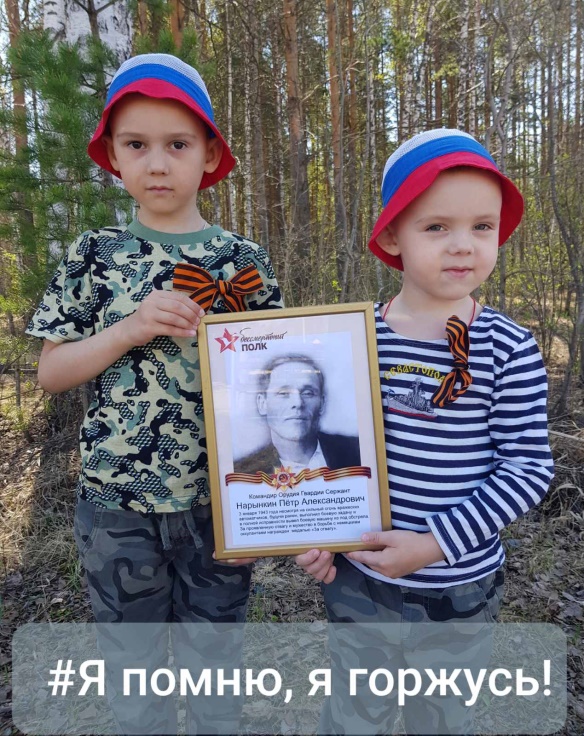 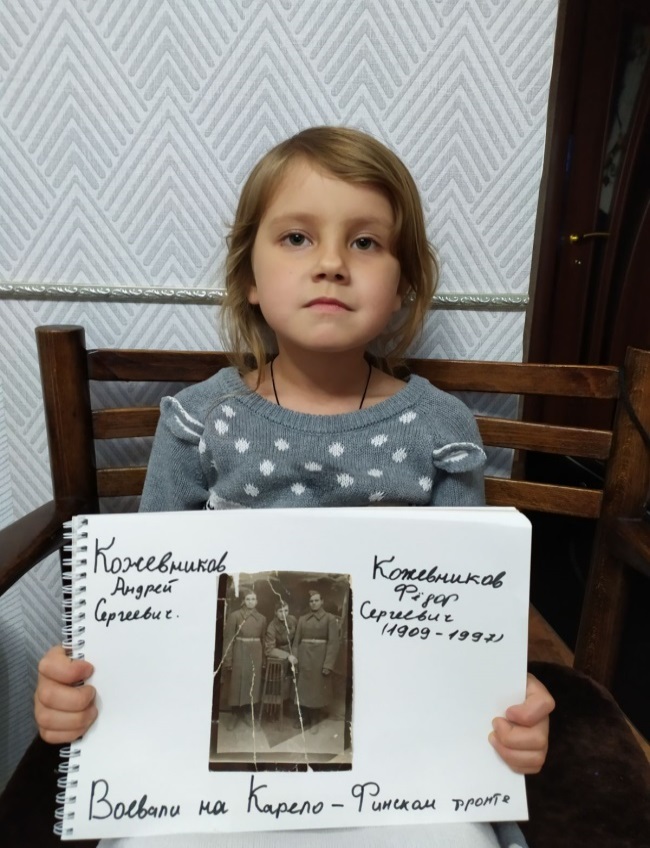 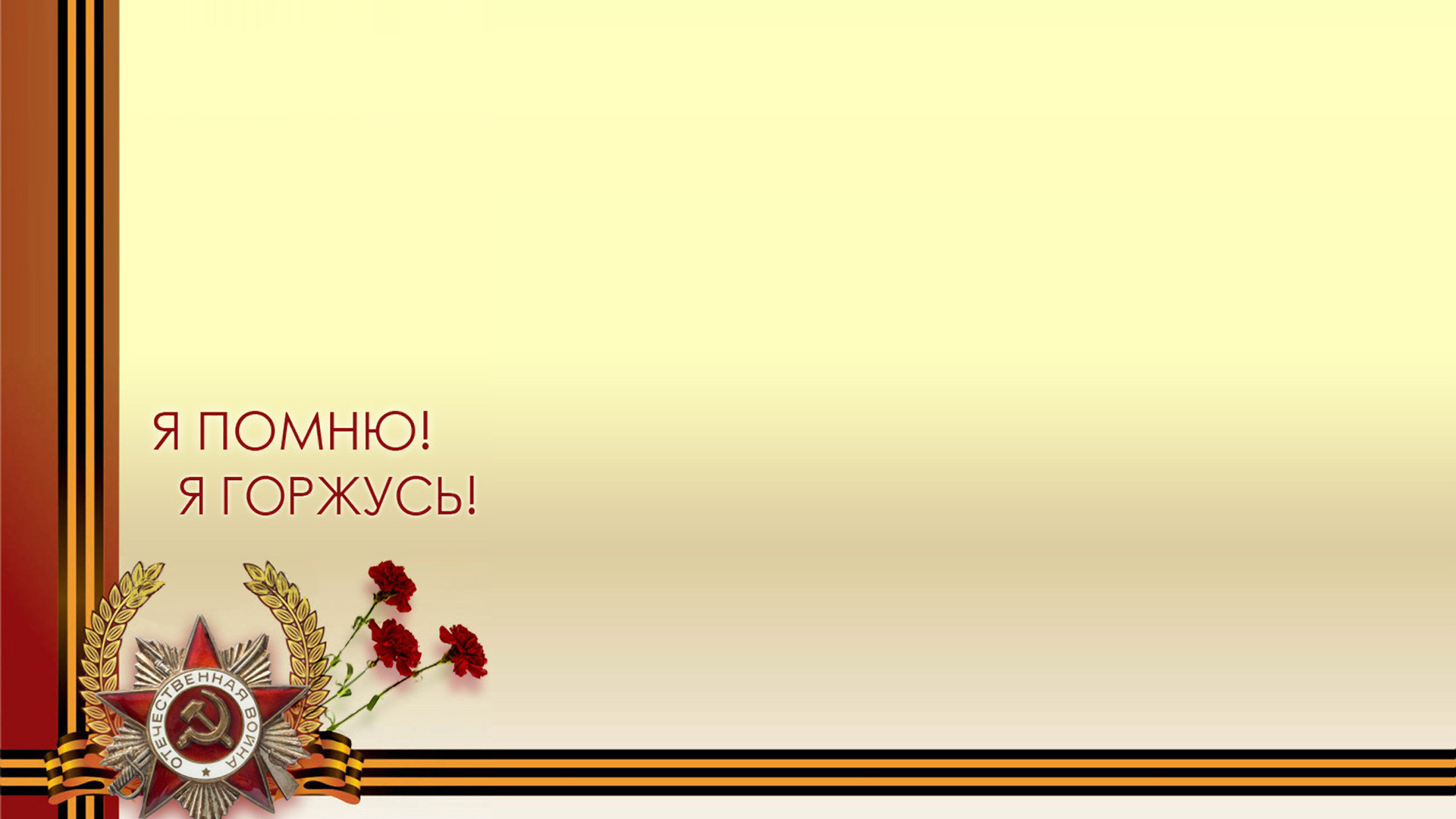 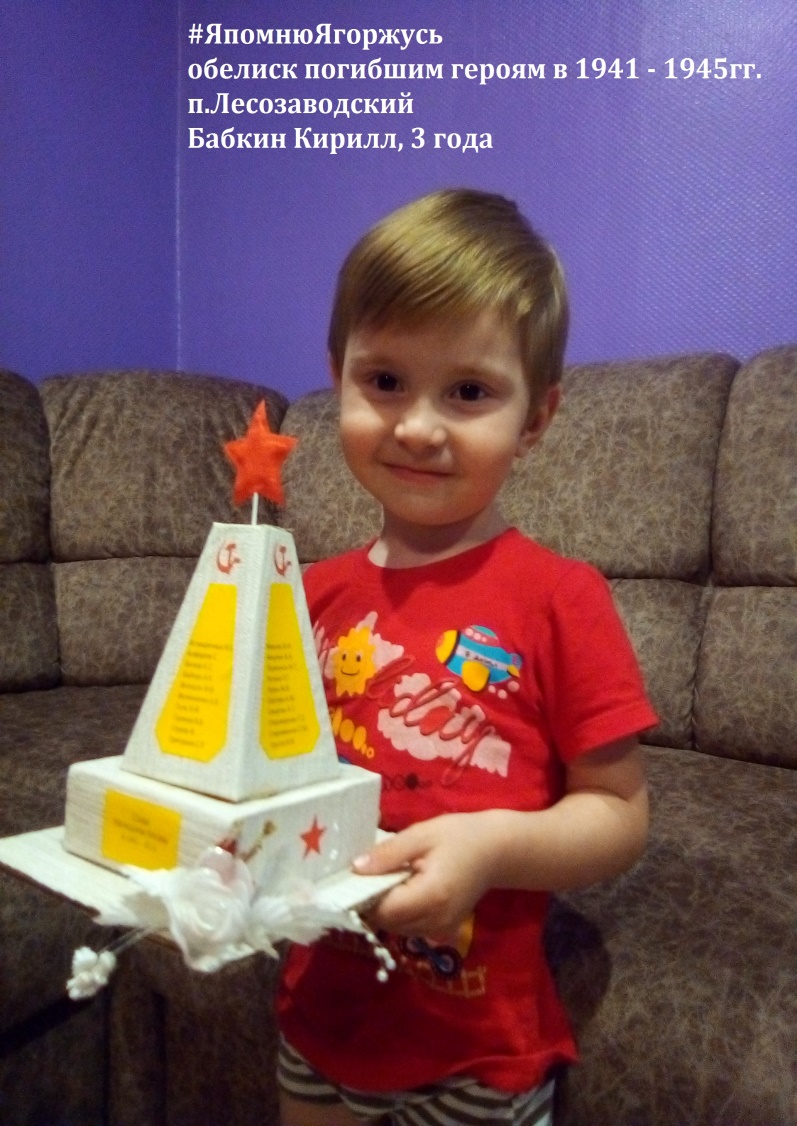 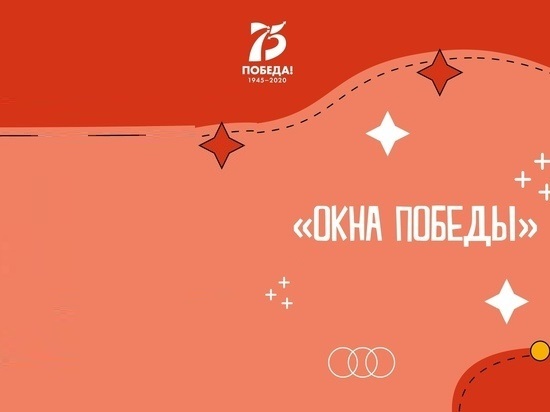 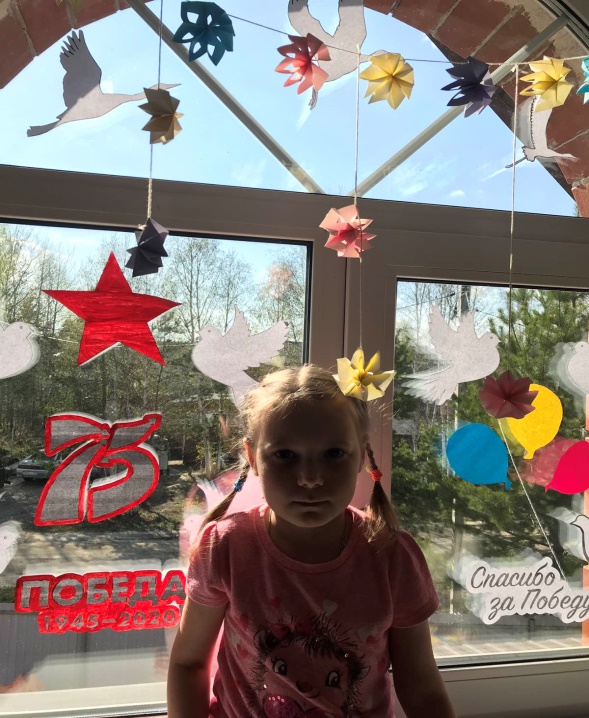 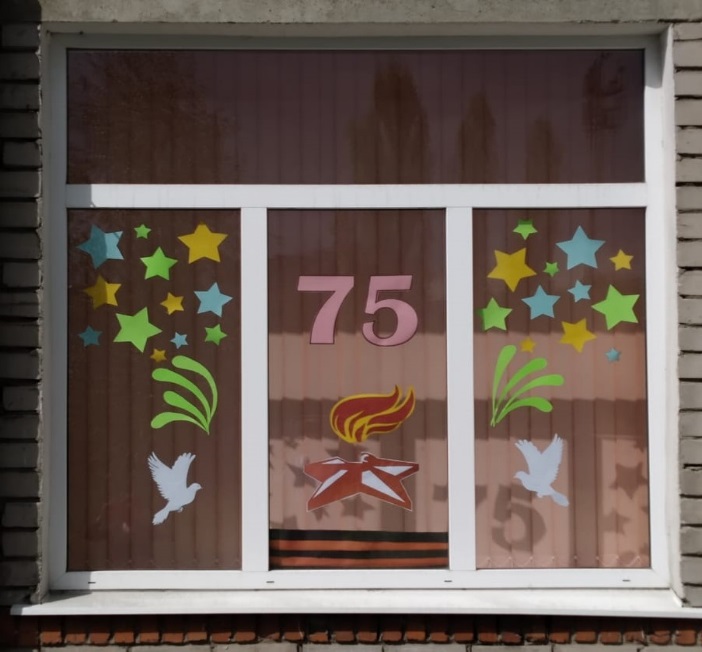 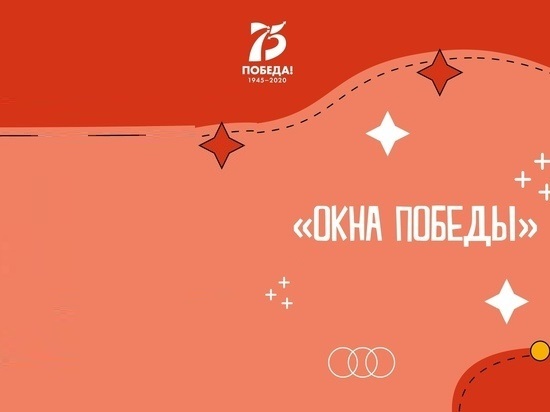 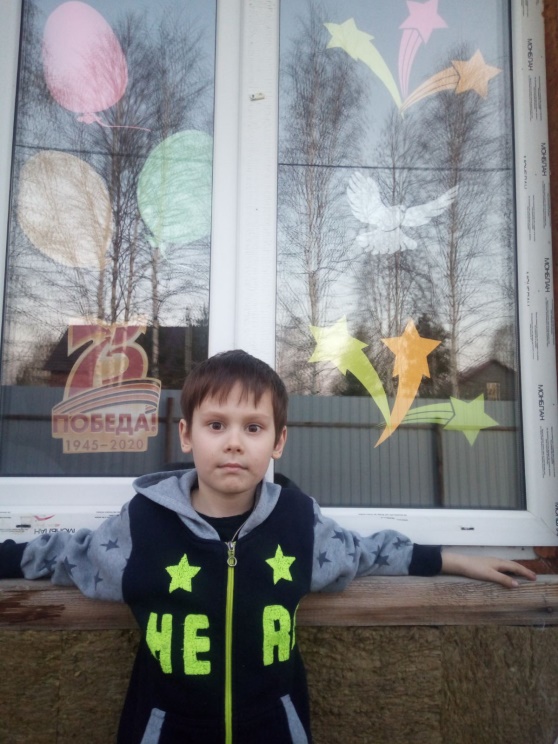 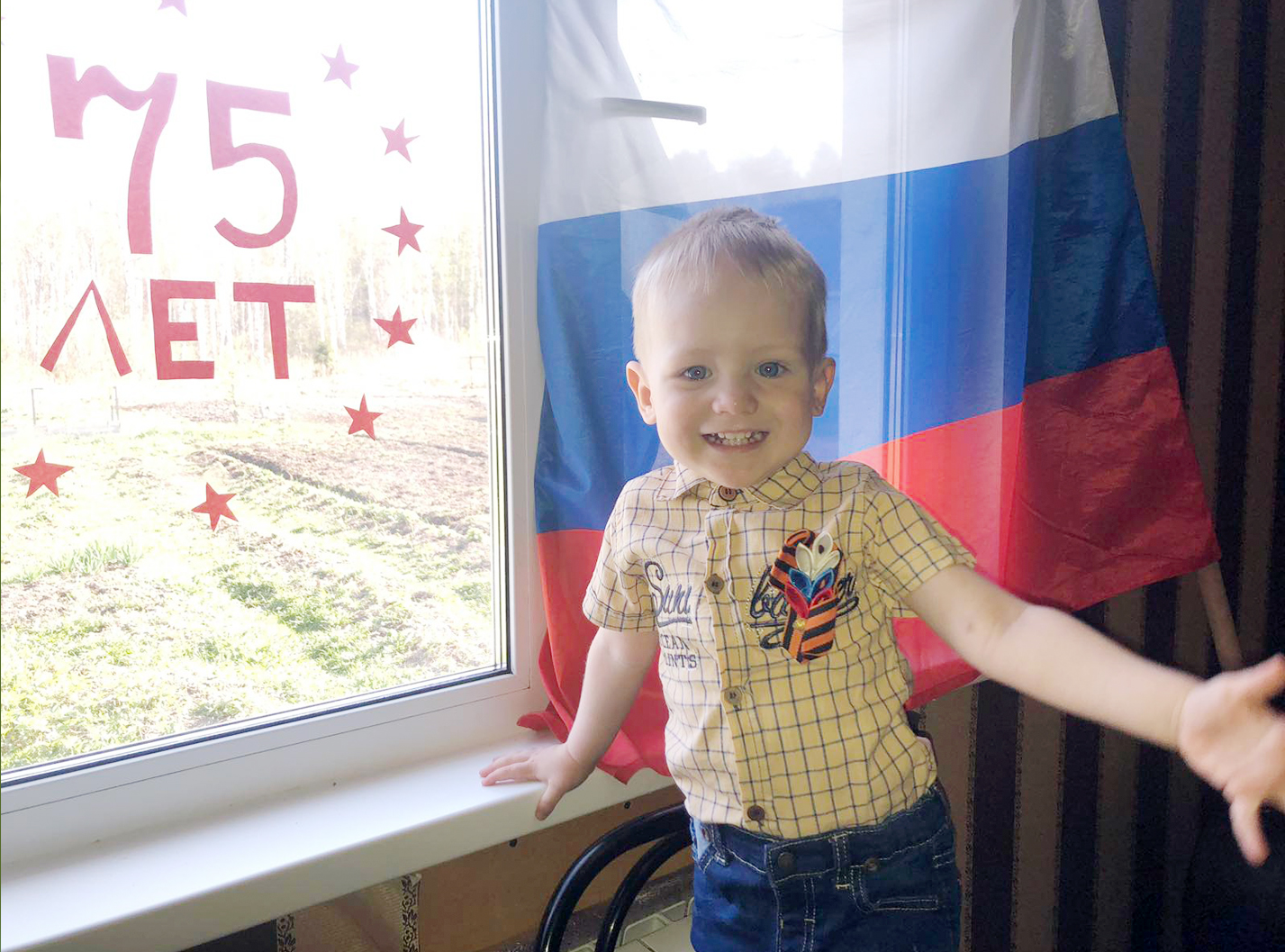 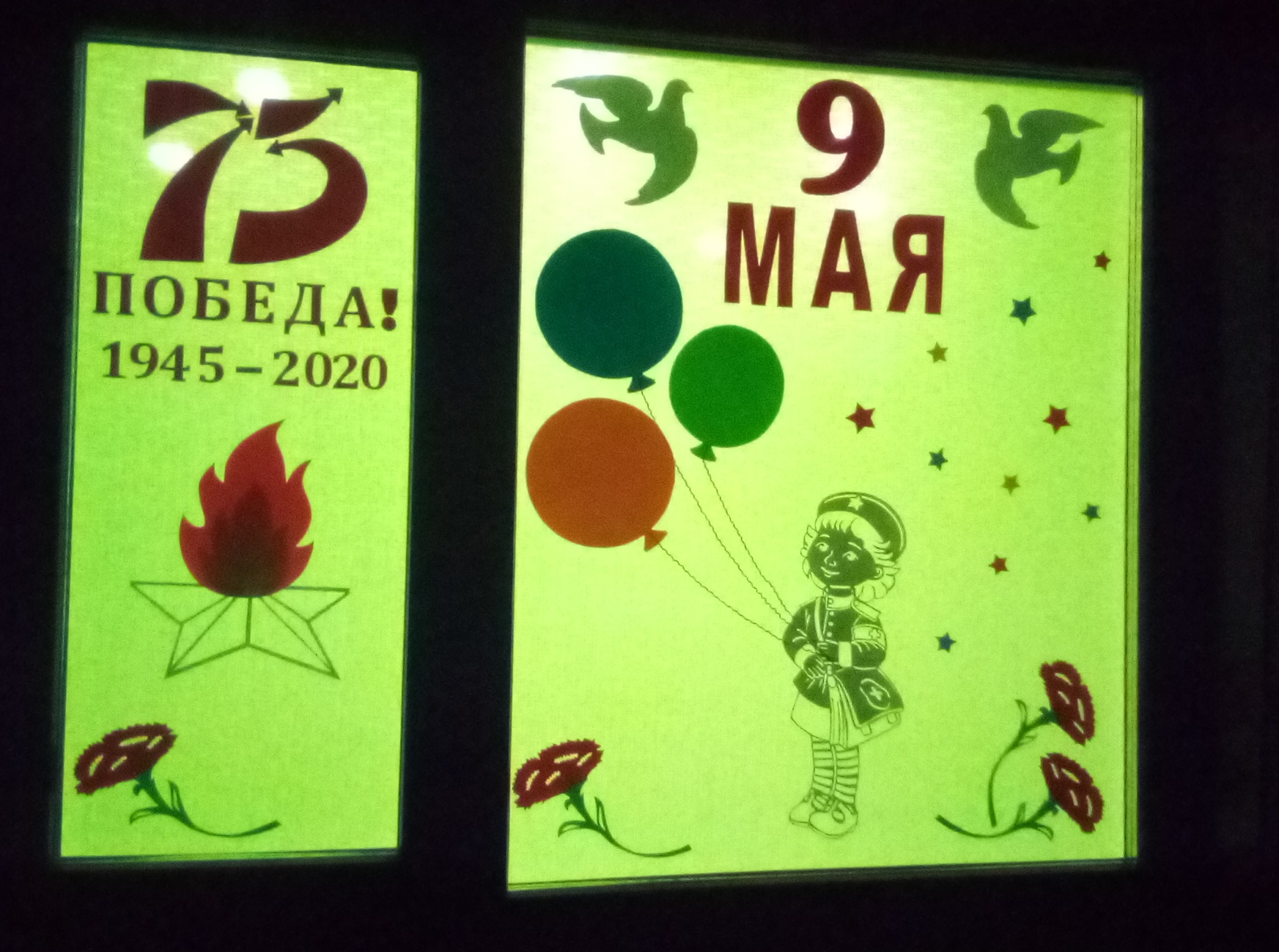 #ОкнаПобеды_семьяБабкиных
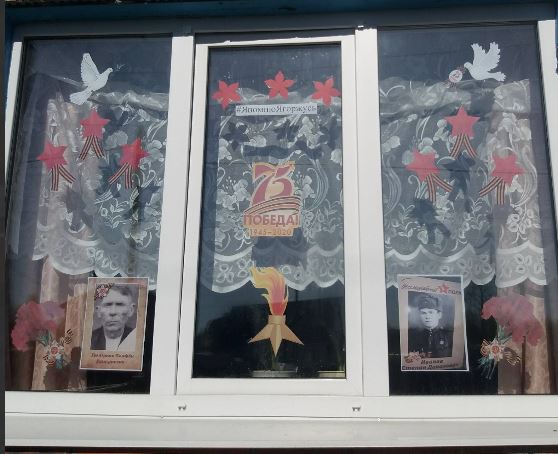 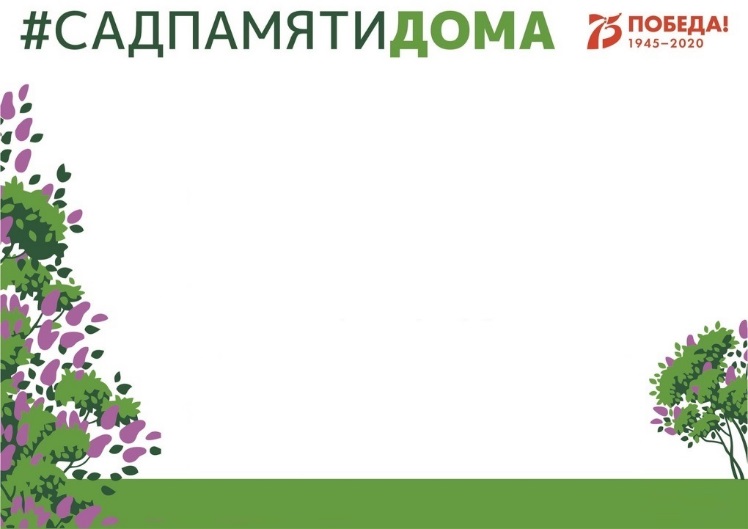 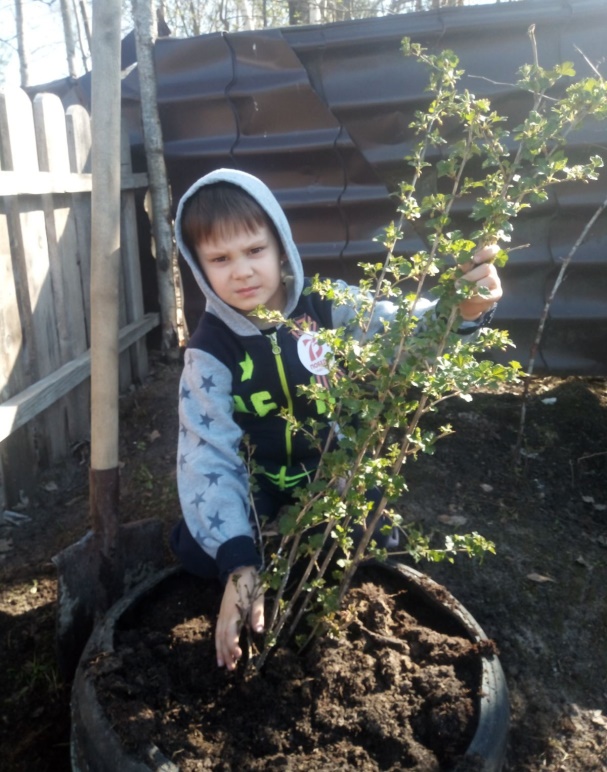 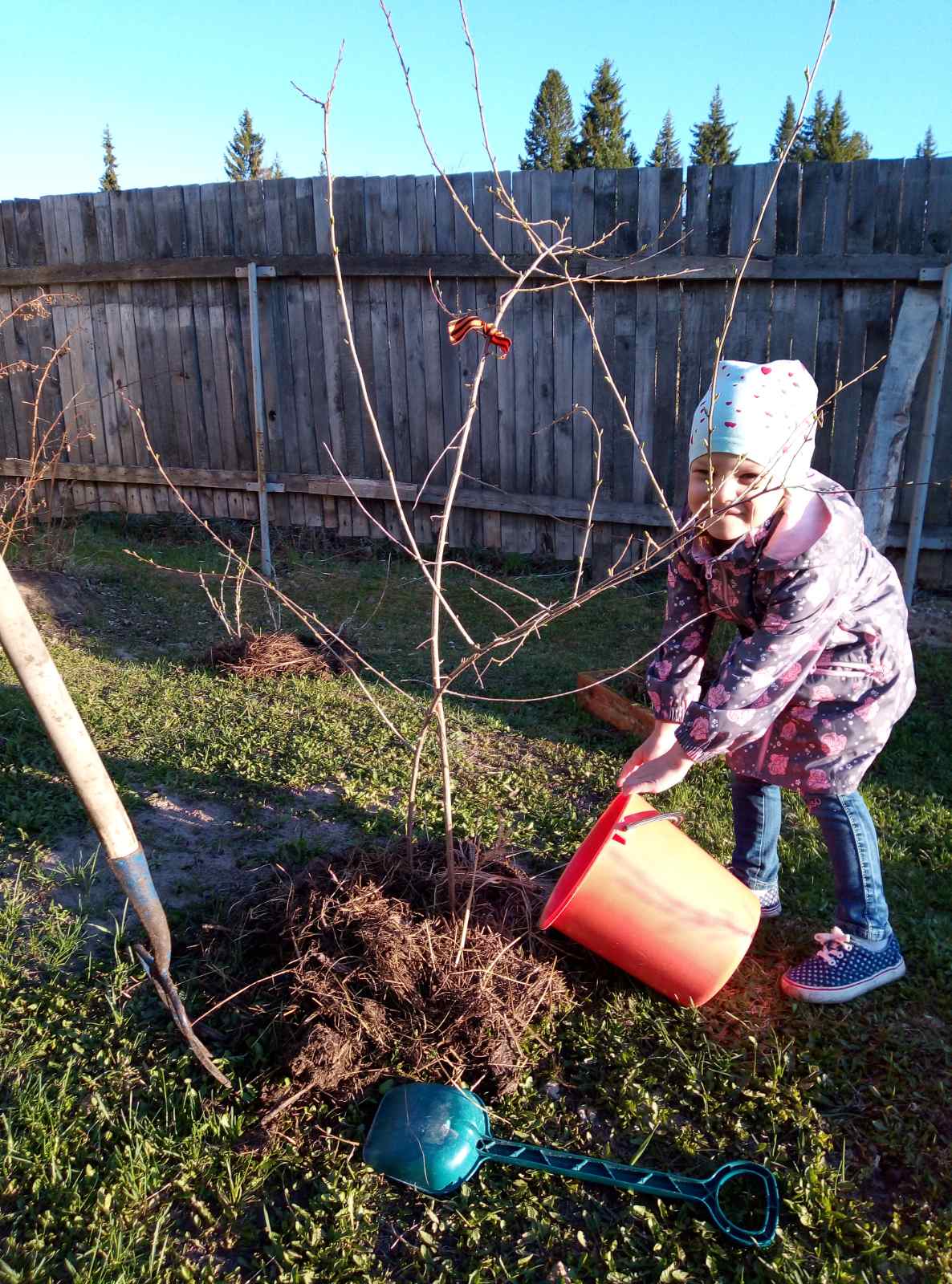 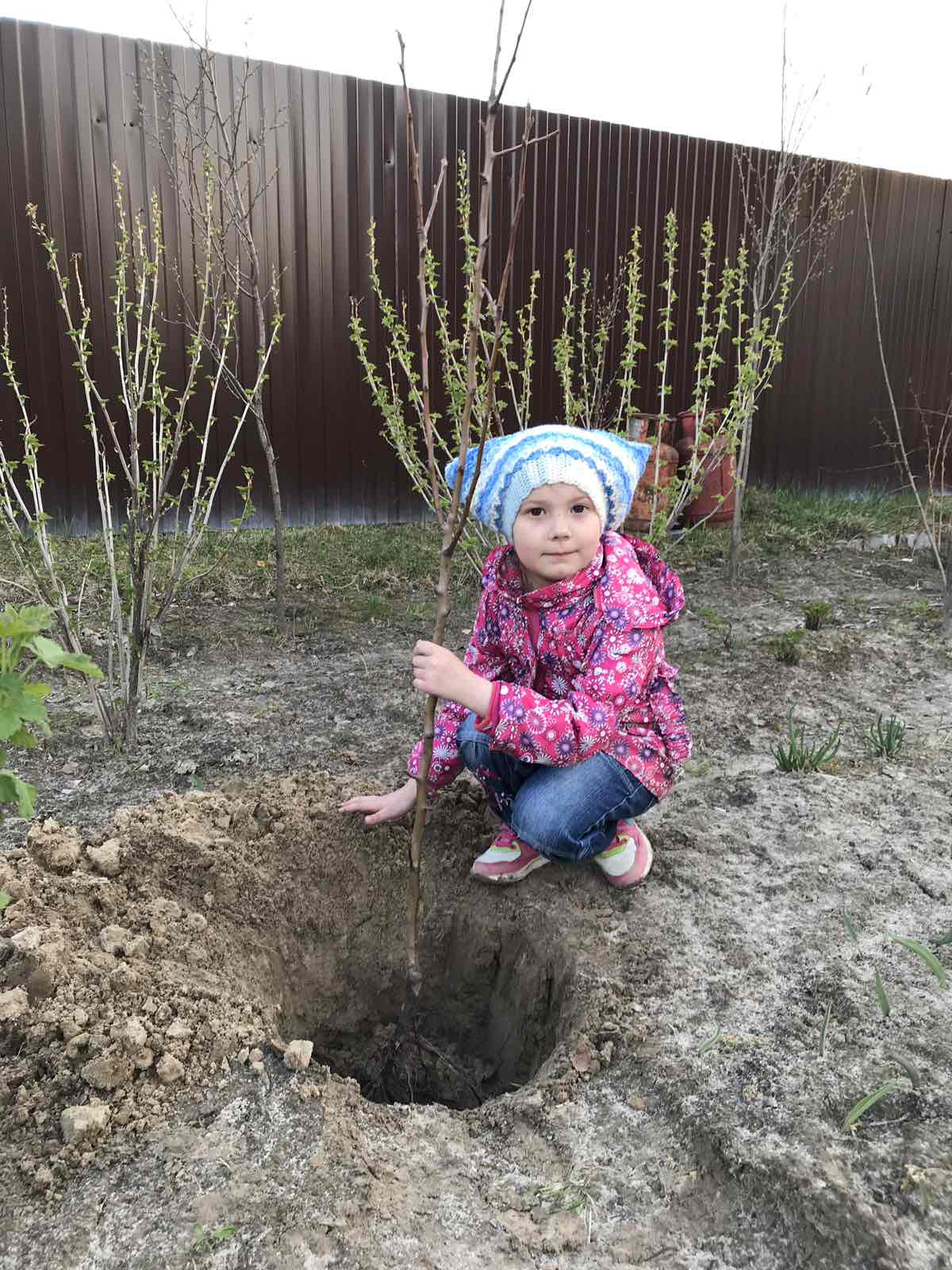 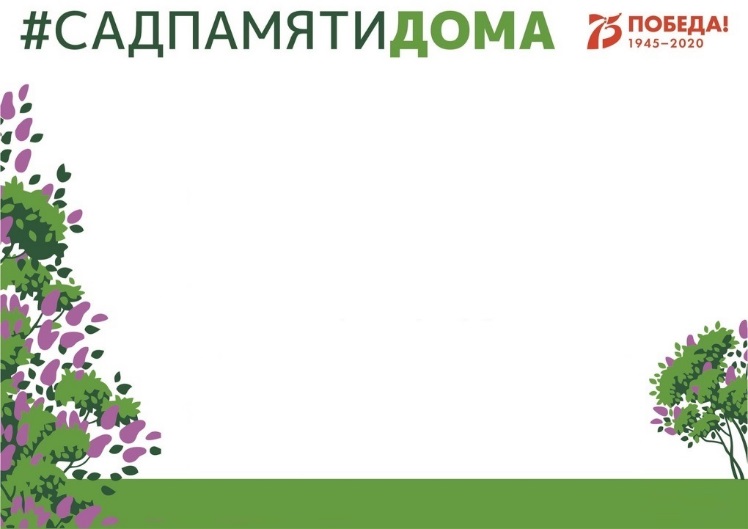 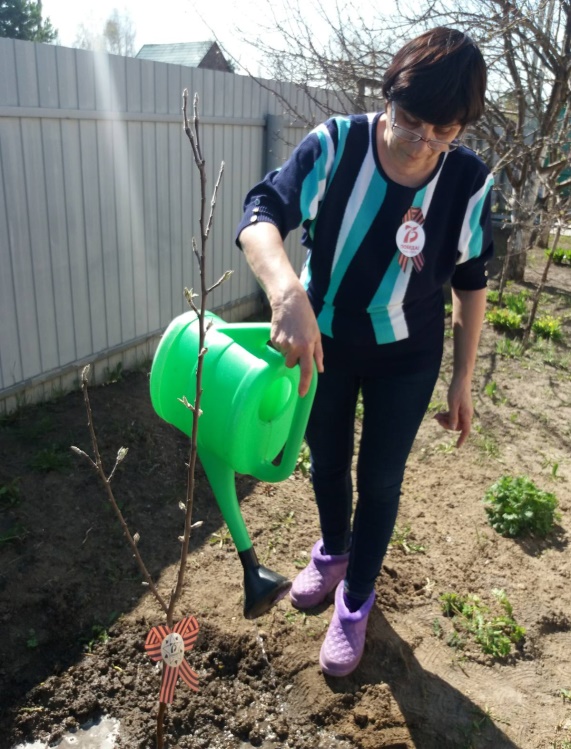 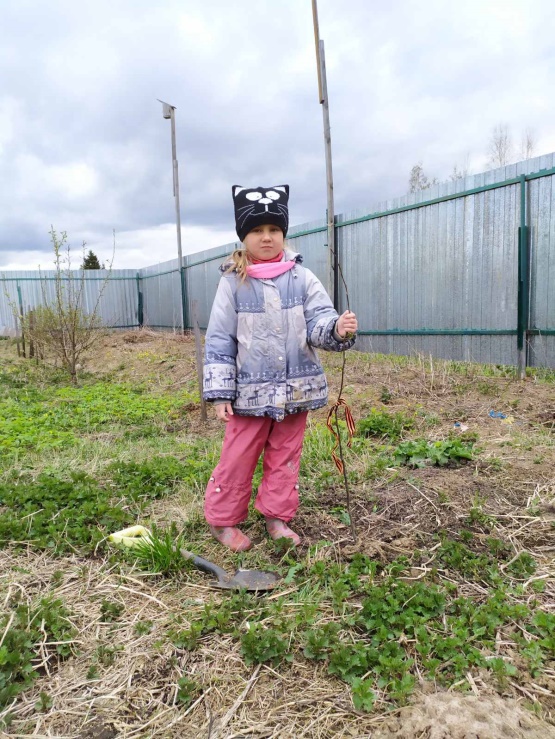 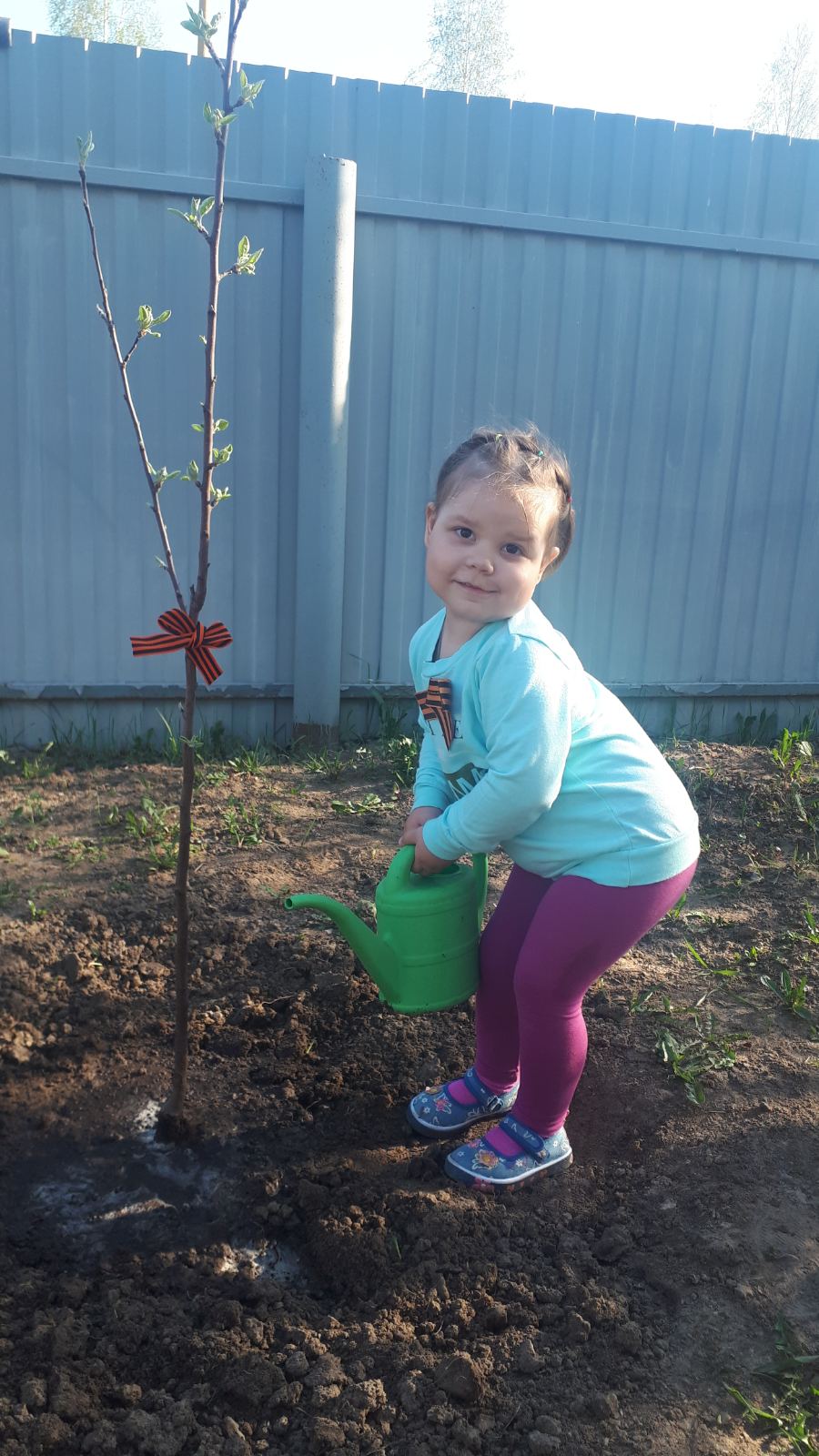 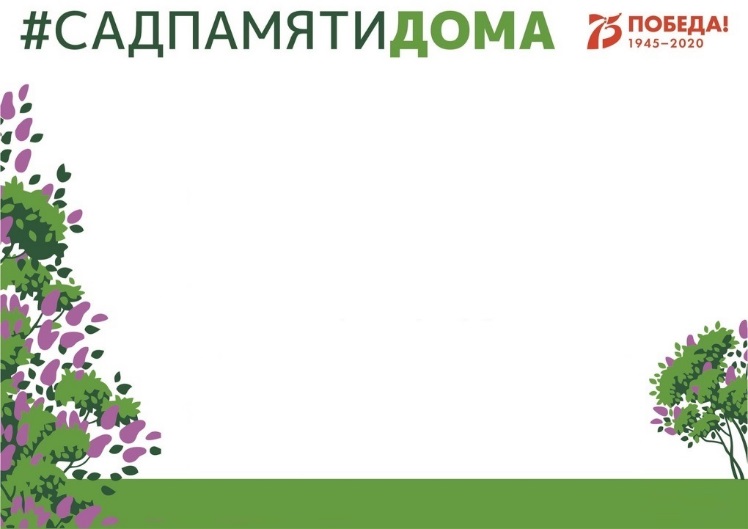 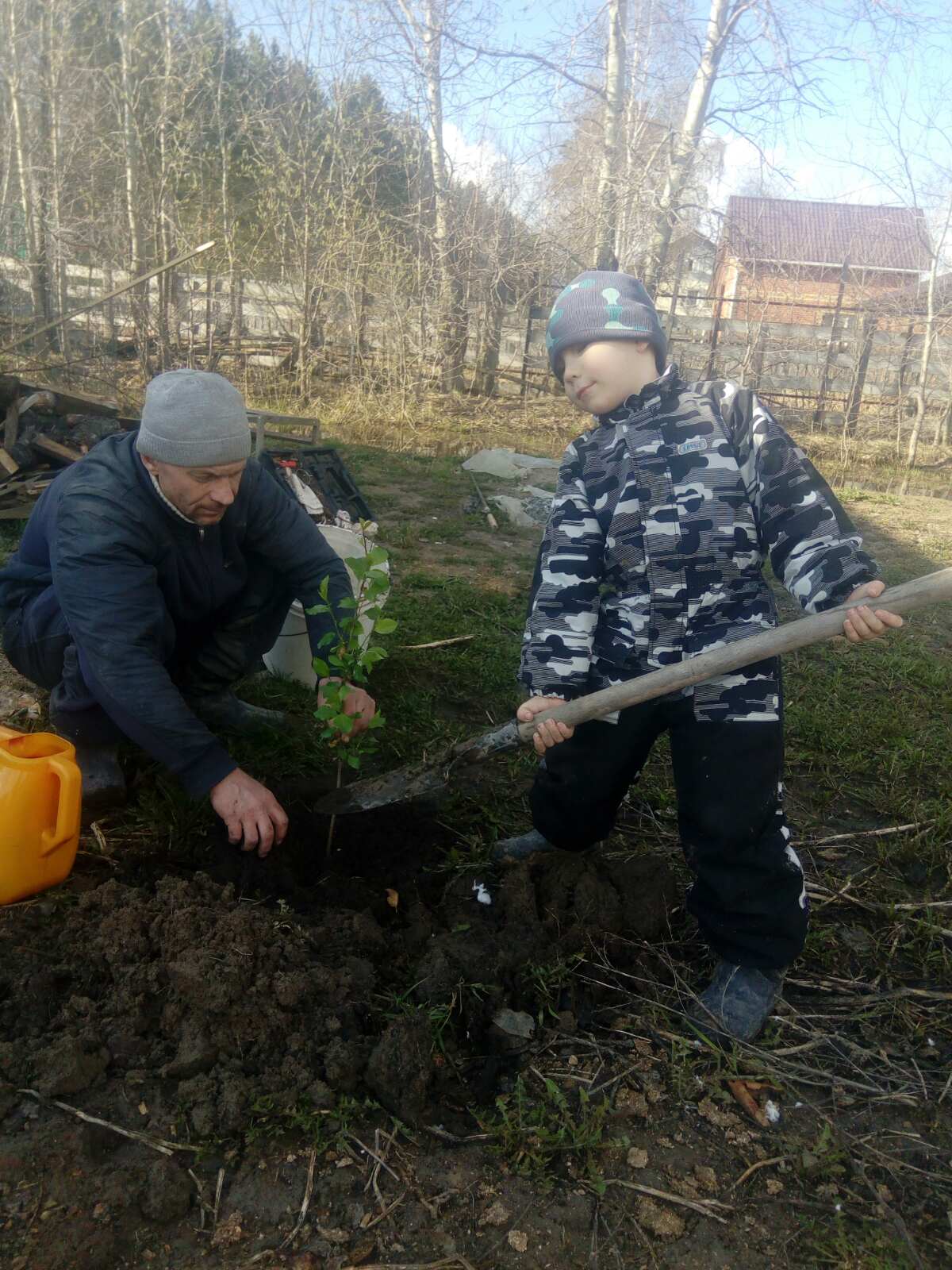 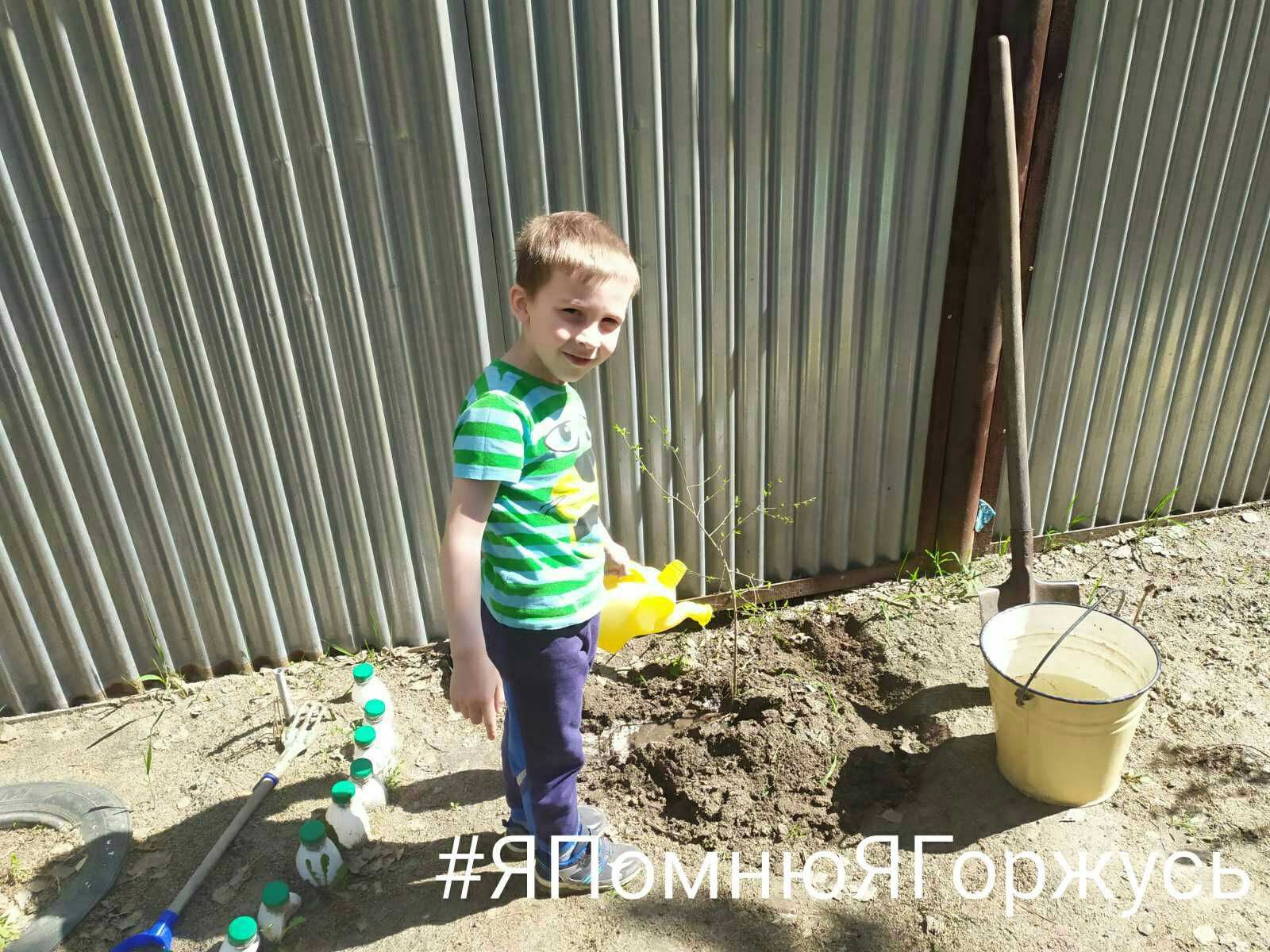 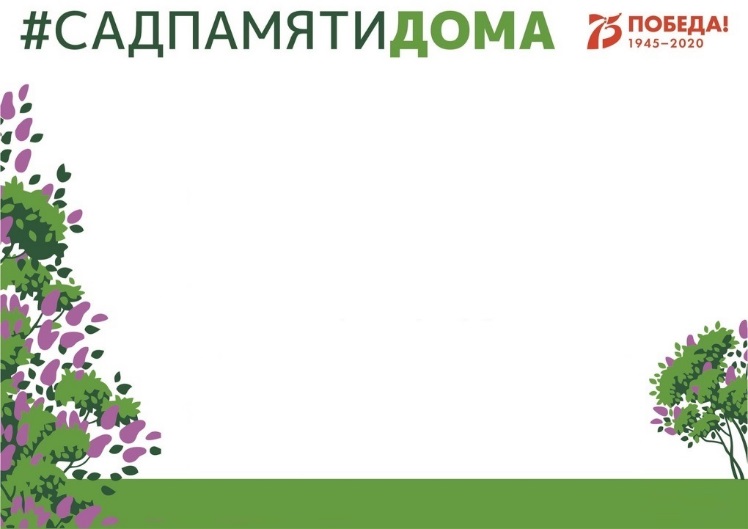 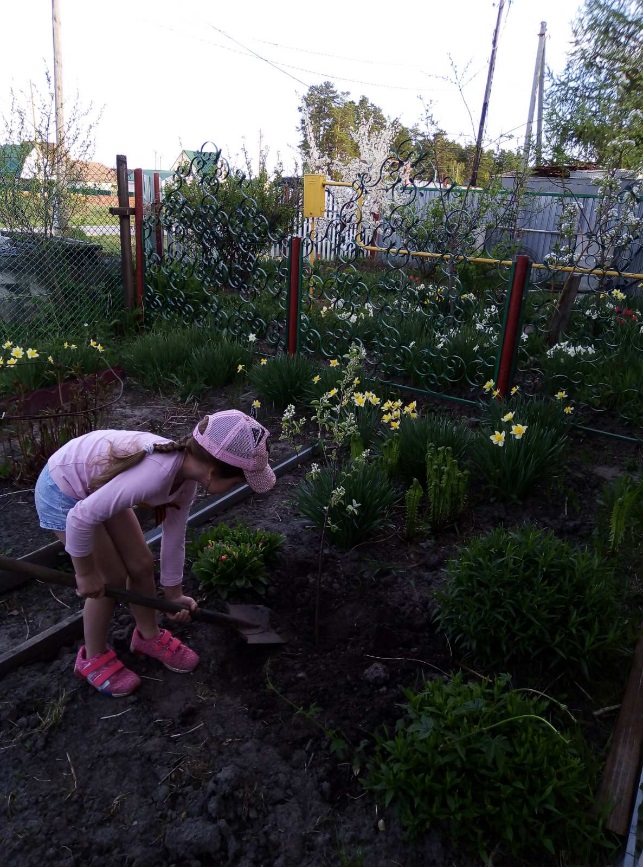 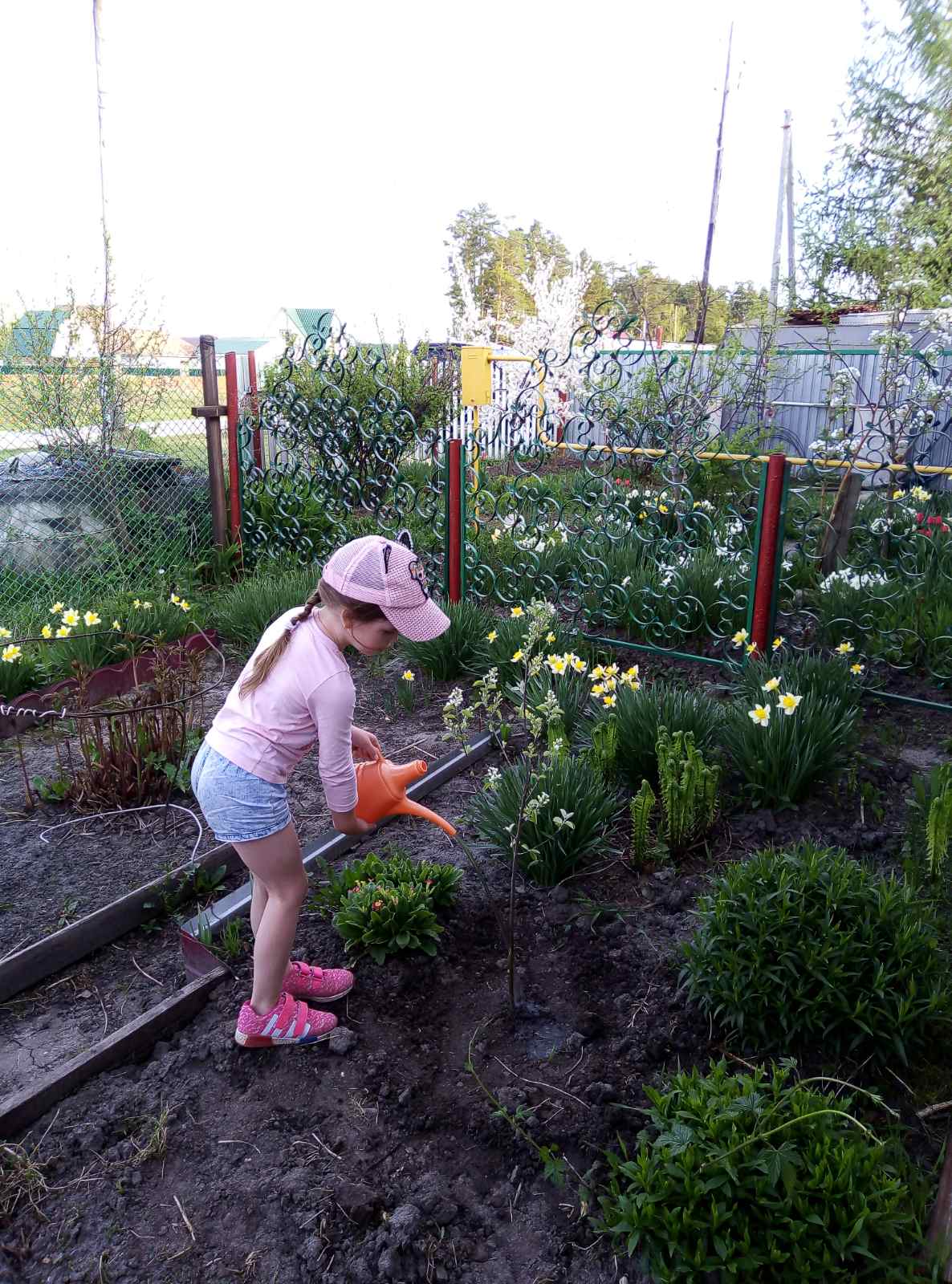 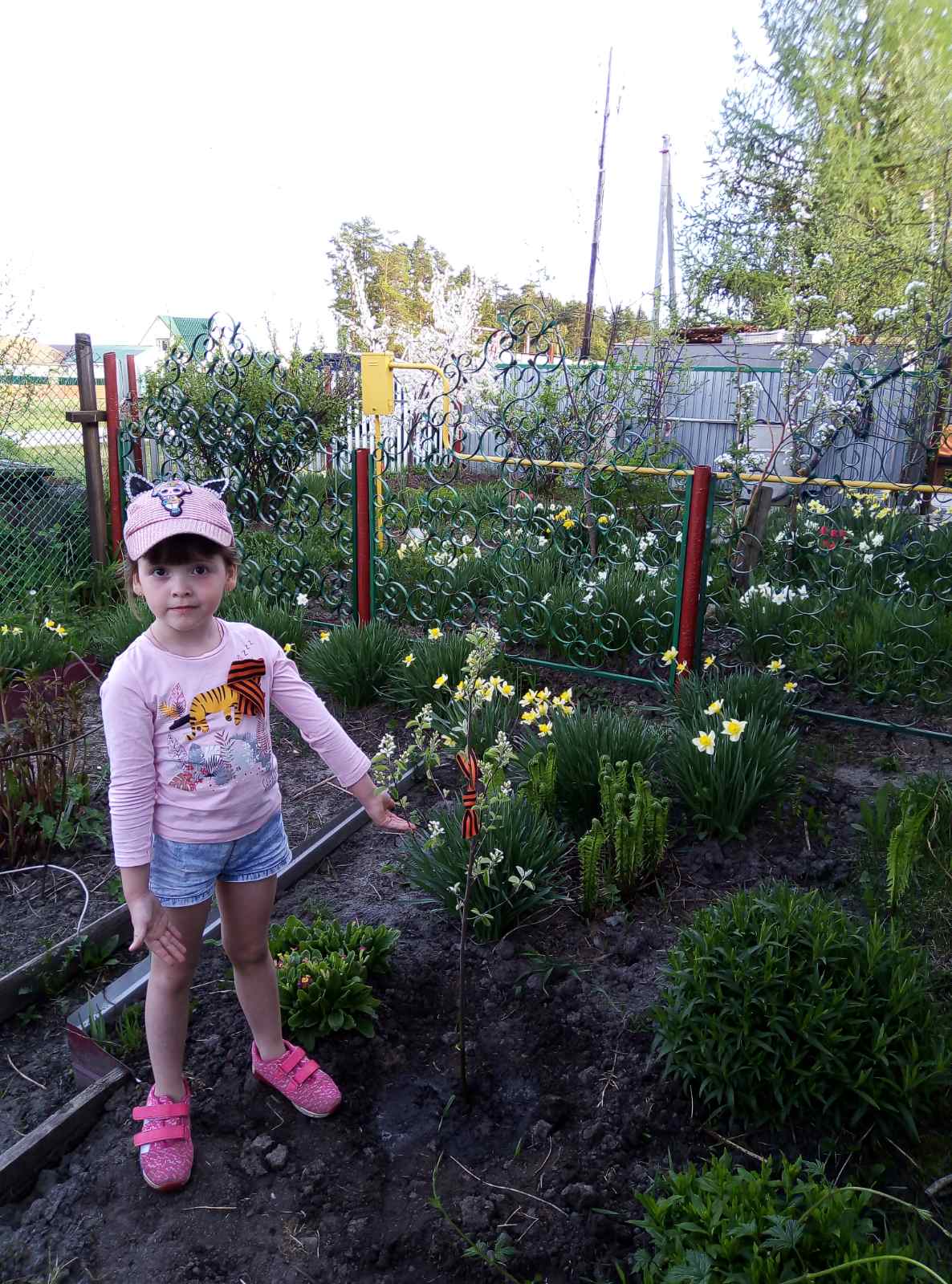 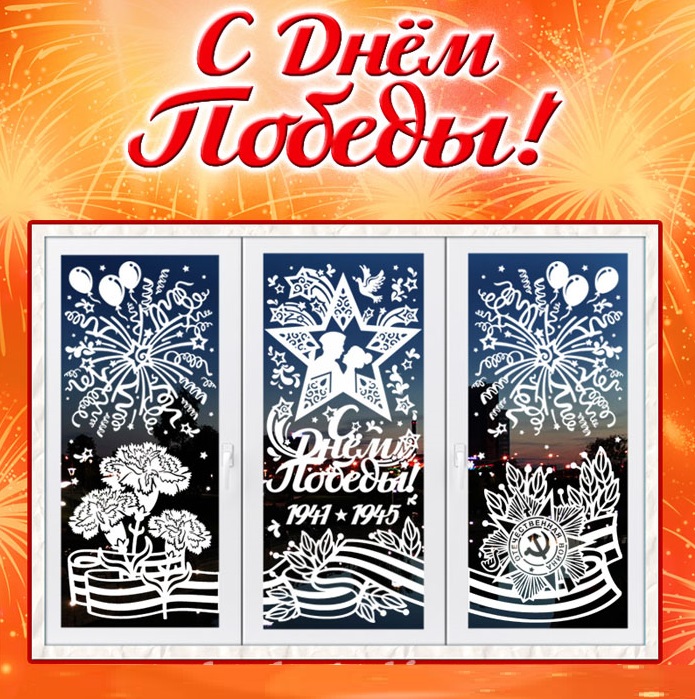 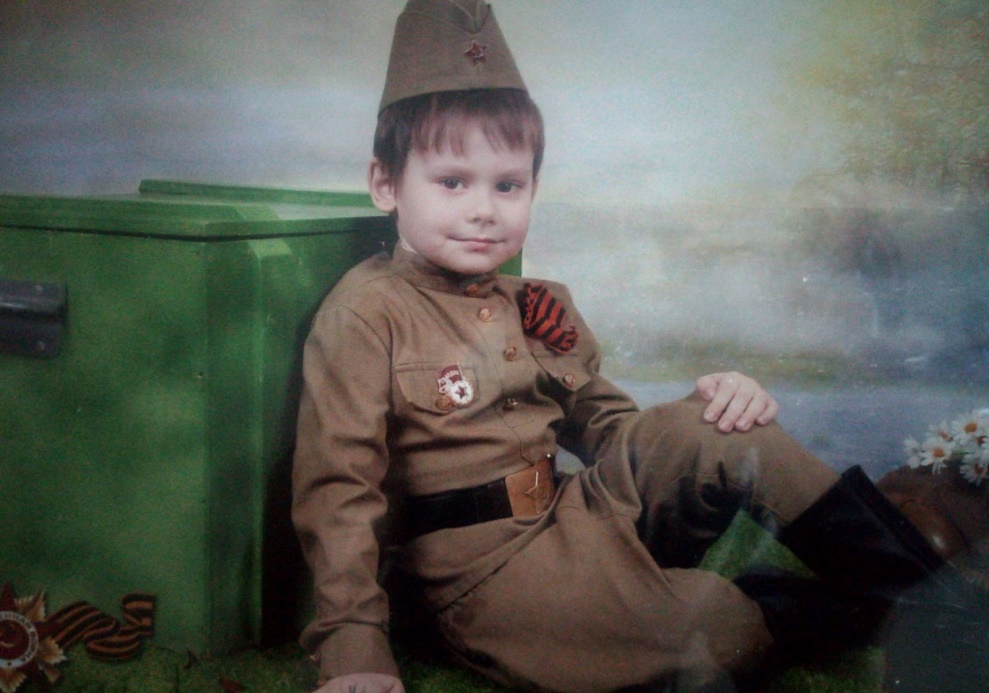 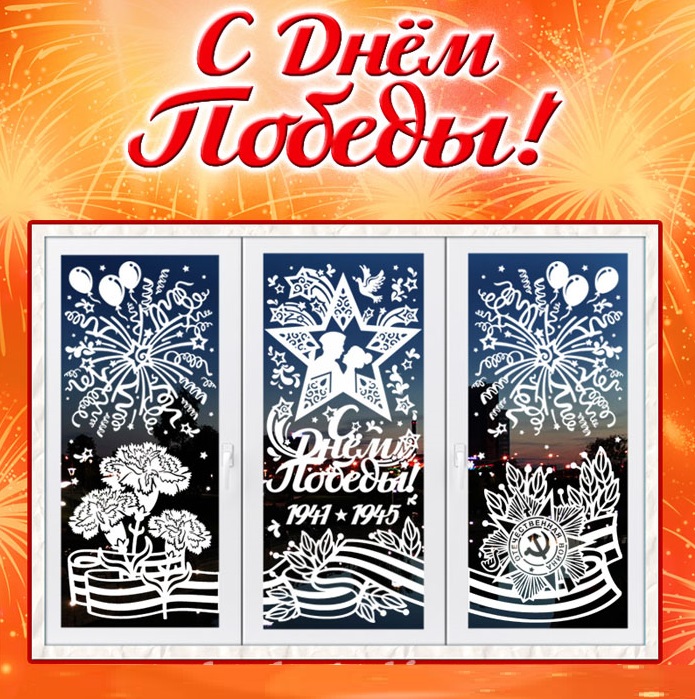 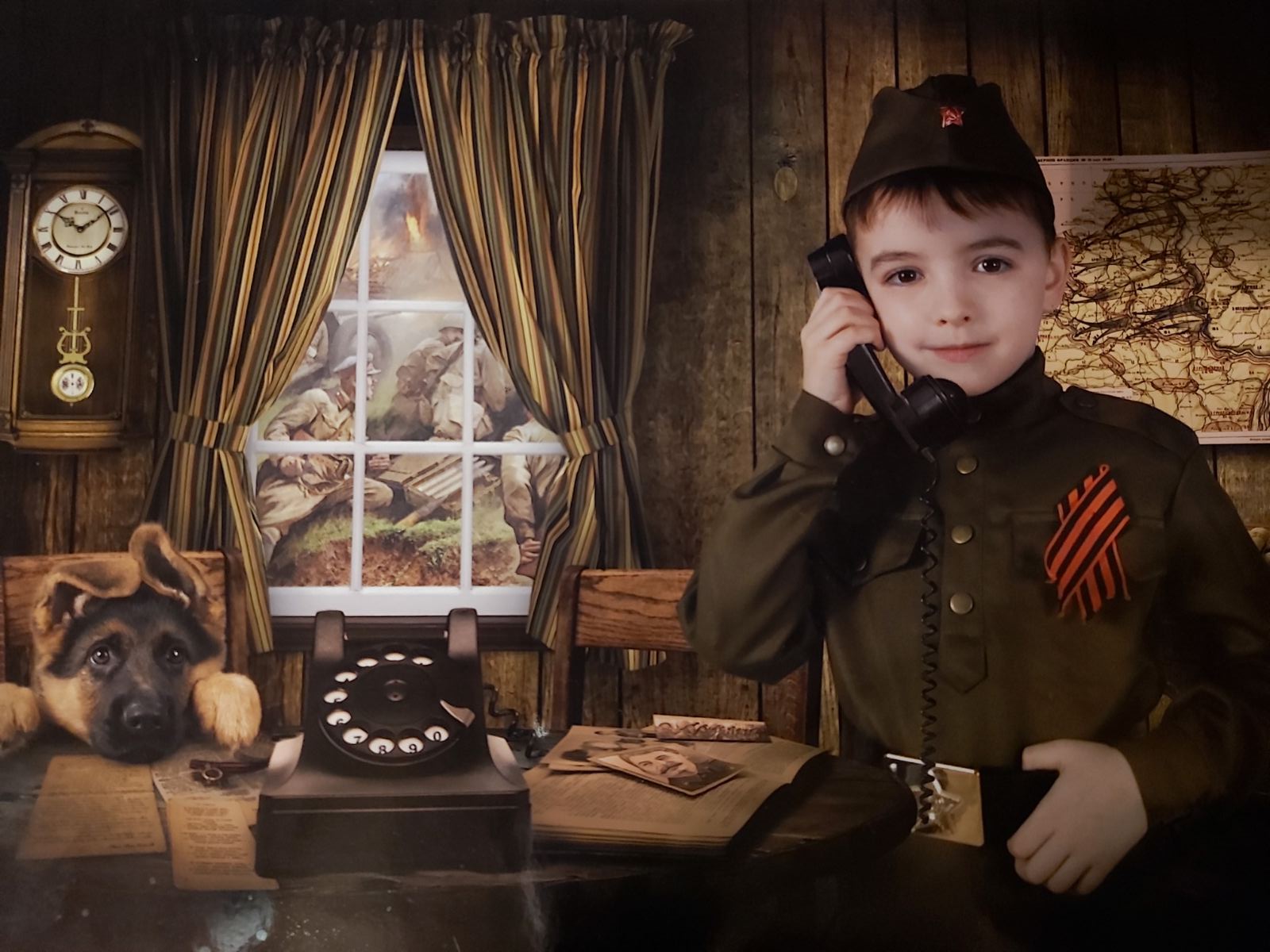 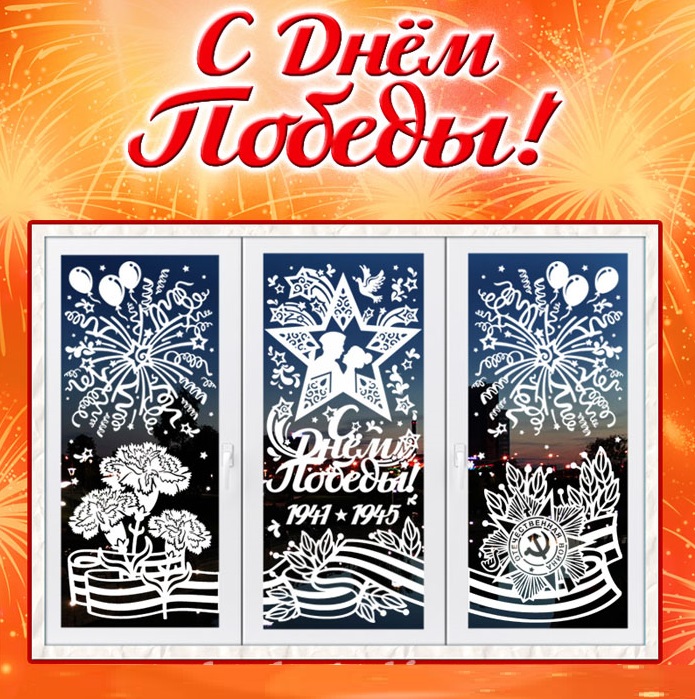 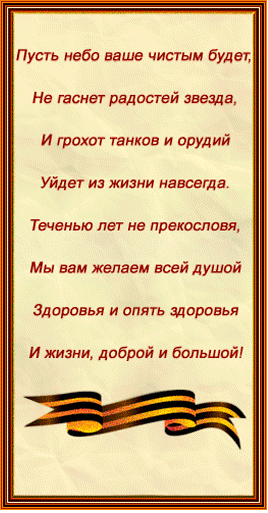 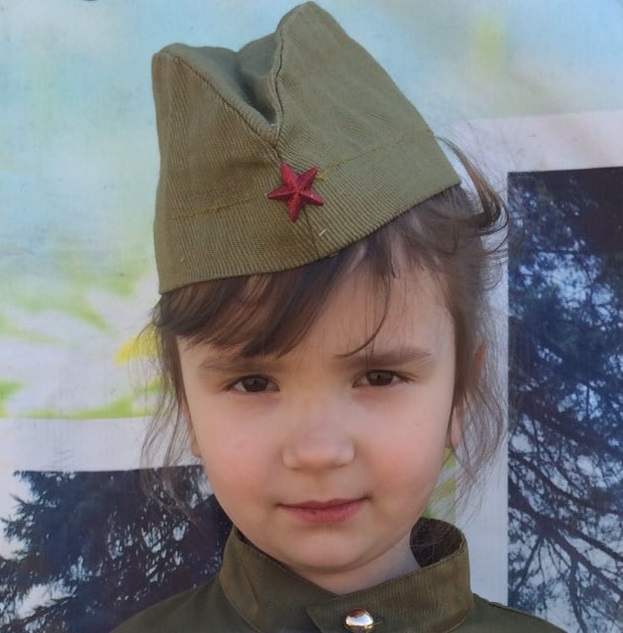 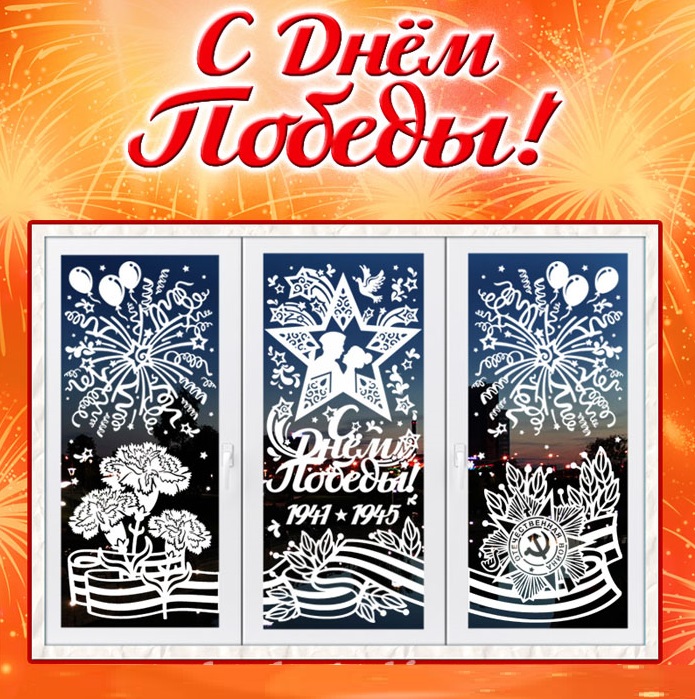 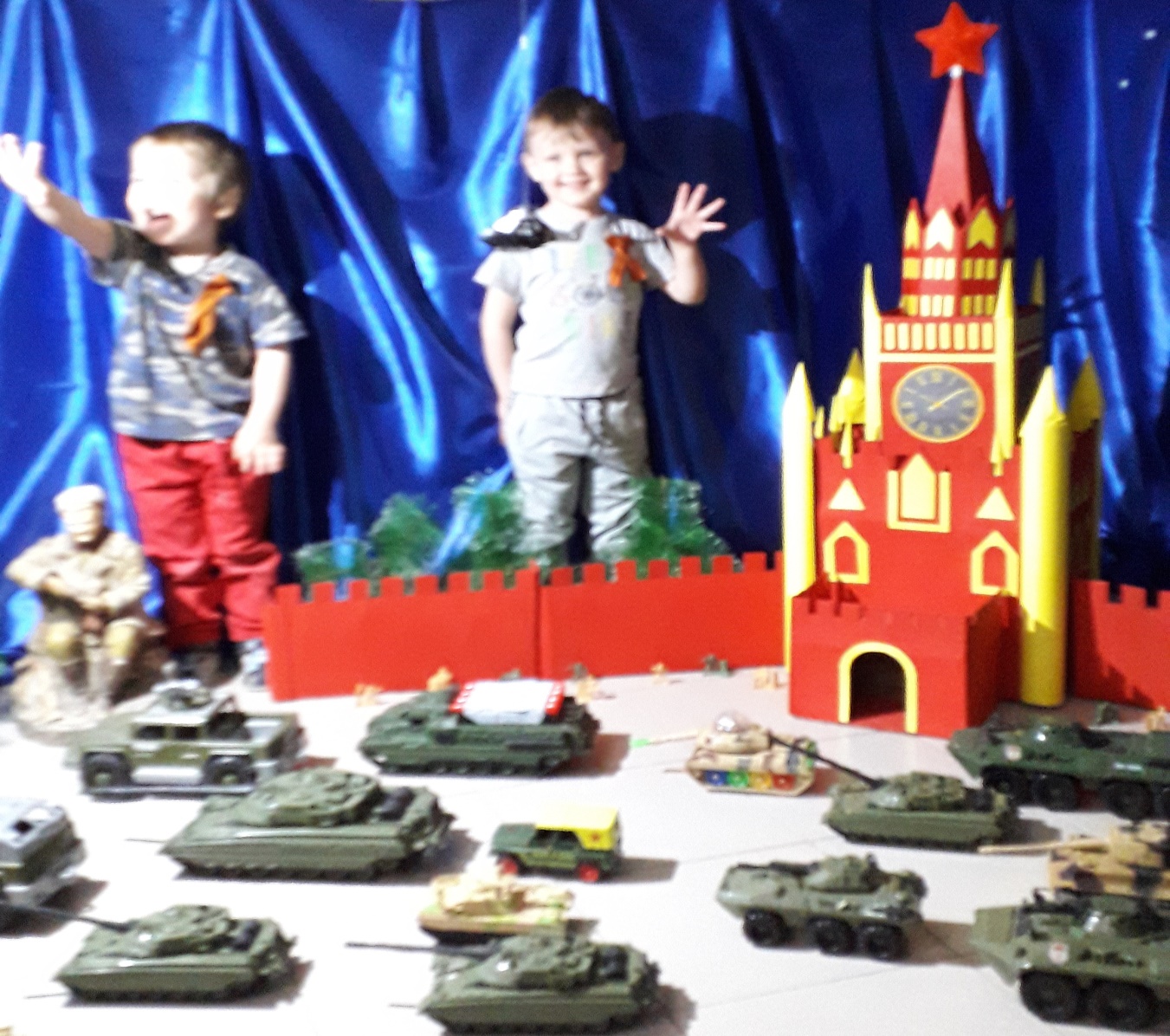 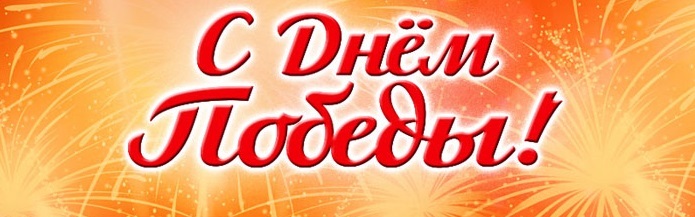 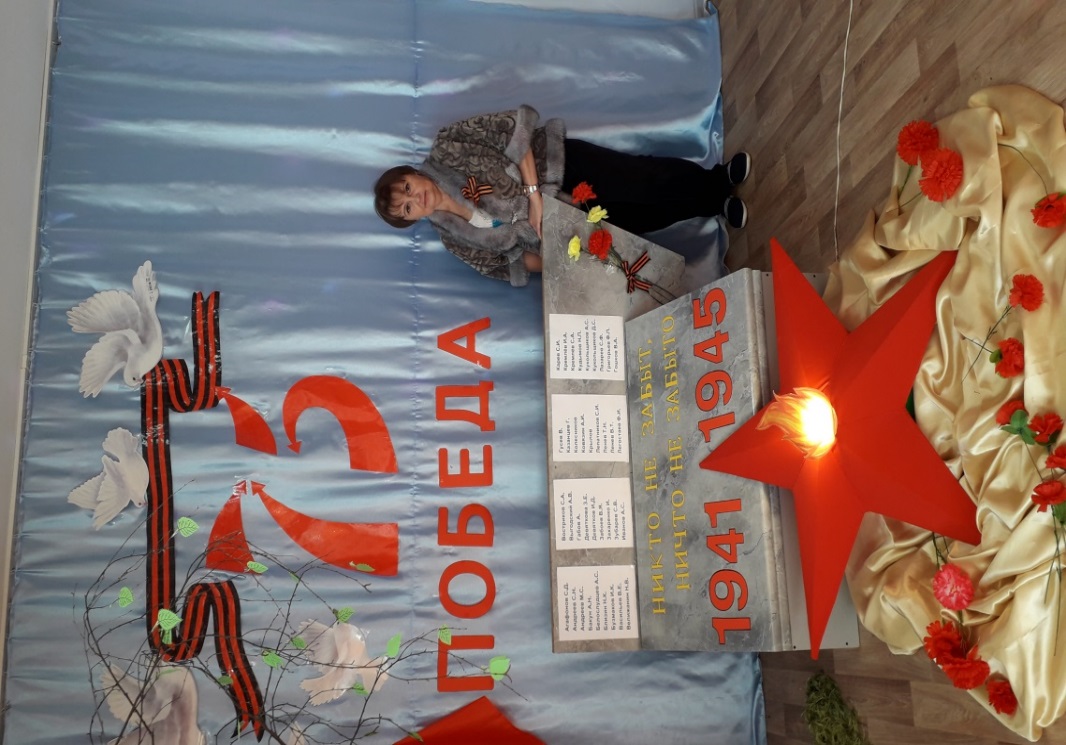 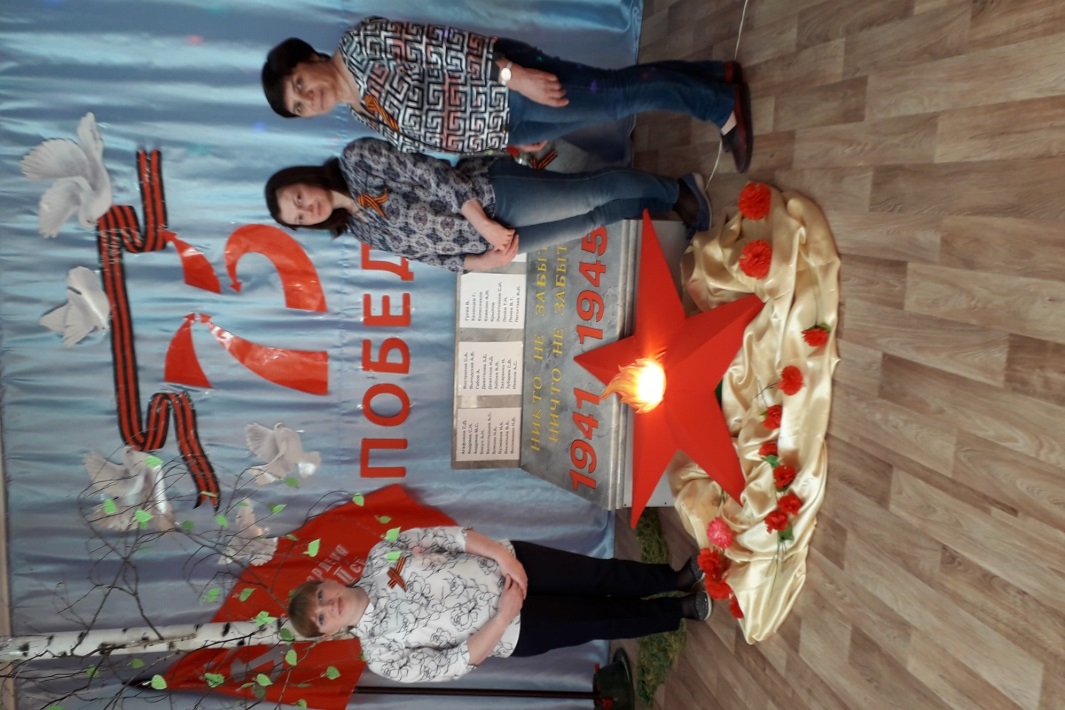 #Тюневский
детский сад,
структурное
подразделение        МАОУ «Велижанская СОШ»
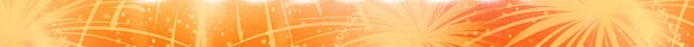 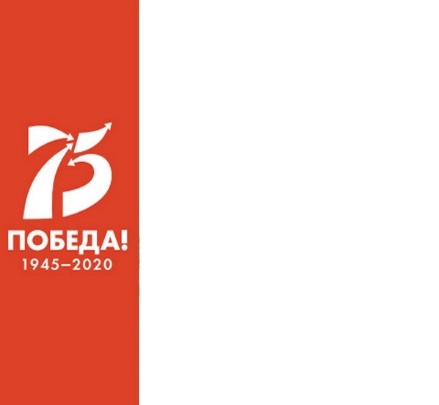 Тюневский детский сад, структурное подразделение МАОУ «Велижанская СОШ»
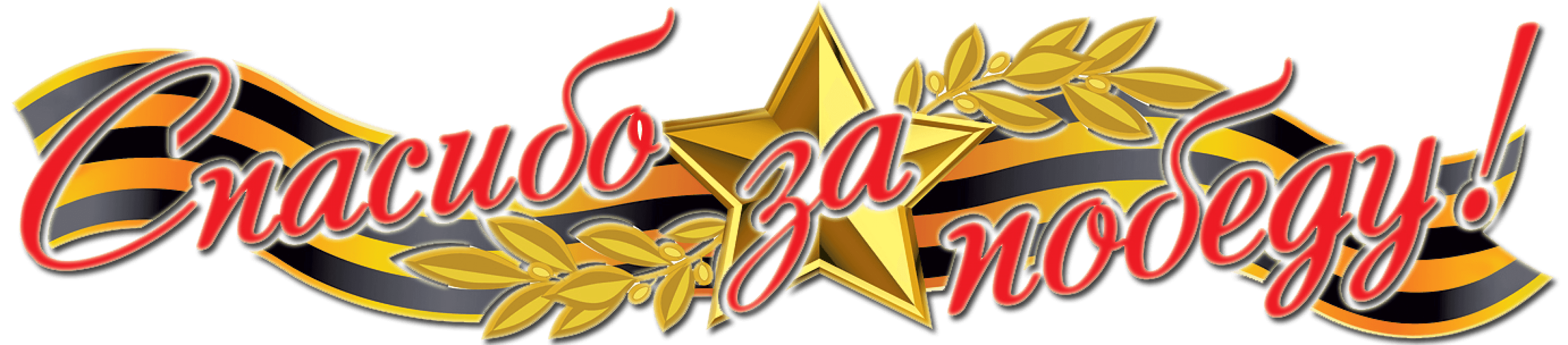 #ЭтотДеньПобеды
#МыВместе#ОкнаПобеды#патриотизм
#75летПобеды#РисуемПобеду
#СпасибоЗаМир#СадПамяти
#СадПамятиДома#ЗнатьЧтобыПомнить
#НаследникиПобеды#ГодПамяти_и_Славы
#ТюневскийДетскийСад
#Нижнетавдинскийрайон